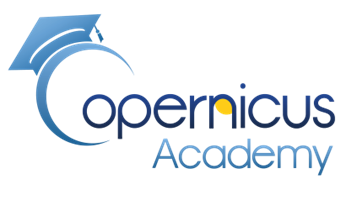 PROYECTO
SATELITES SOCIALES
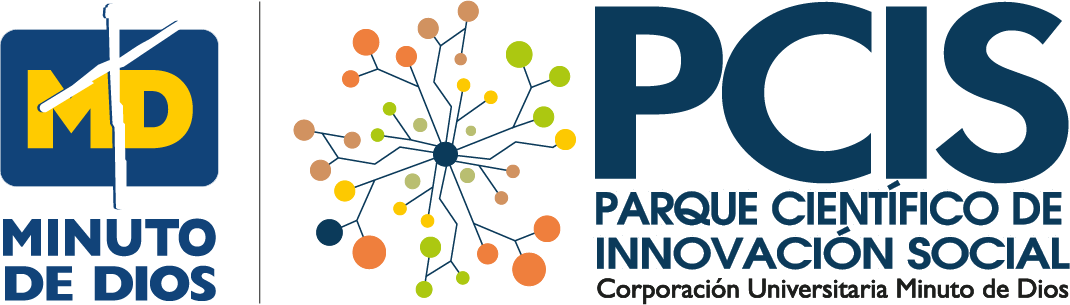 La Noticia
Deslizamiento de tierra de Fagraskógarfjall, Islandia,  el 7 de julio de 2018. Sentinel-1











Uno de los mayores deslizamientos de tierra registrados y tiene un volumen de alrededor de 10-20 millones de m3.
Cruzó el río de abajo, lo bloqueó parcialmente creando una presa, y se formó un lago por encima. 
El área de los escombros La lengua tiene alrededor de 1,5-1,8 km2 y los restos tienen hasta 20-30 m de espesor.
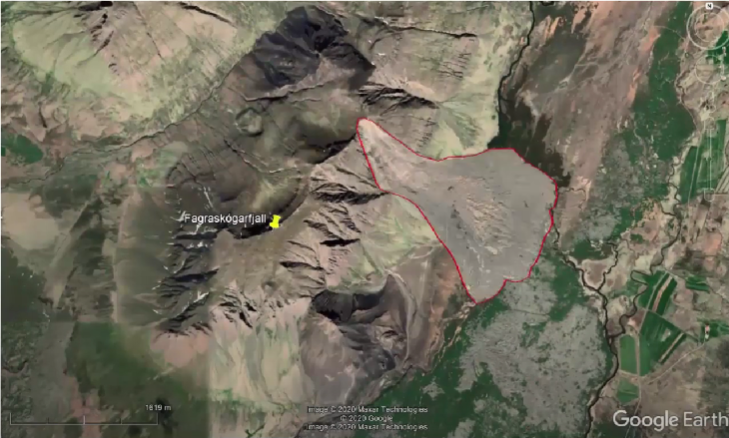 Manuel Dávila Sguerra
Estas publicaciones presentan de forma general los procedimientos para llegar a resultados concretos. 
Intentamos hacer pedagogía en el tema de la lectura de imágenes satelitales además de obtener resultados finales
PROYECTO
SATELITES SOCIALES
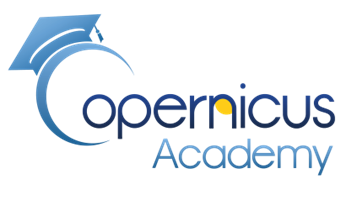 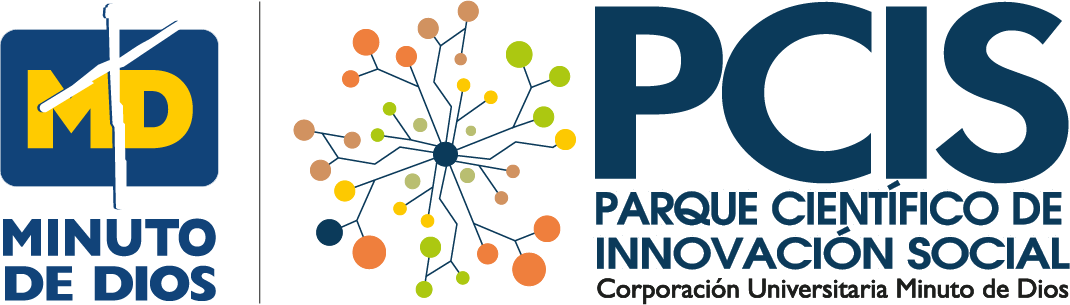 El sitio: Islandia
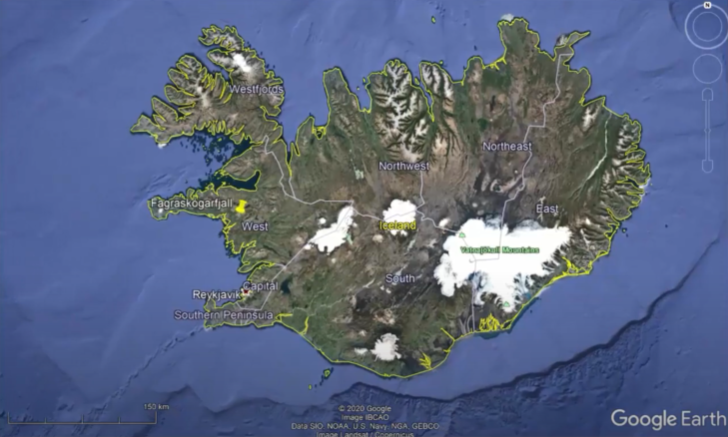 Aquí vamos a comentar sobre  la metodología para hacer un análisis de detección de deslizamientos de tierra útilizando Radar del Sentineñ-1…….
PROYECTO
SATELITES SOCIALES
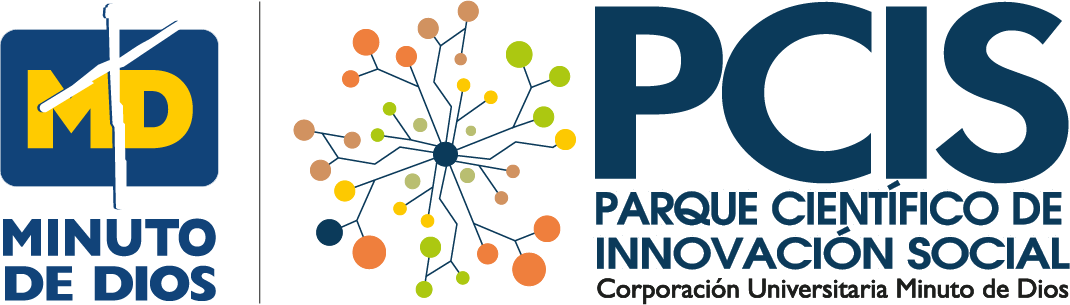 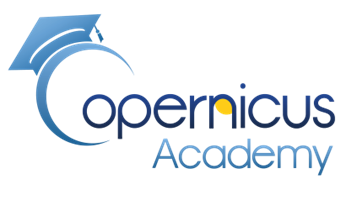 Objetivo del Algoritmo: analizar un deslizamiento de tierra
Aplicar las imágenes de Radar sobre la tierra deslizada para medir y georeferenciar el alud
PROYECTO
SATELITES SOCIALES
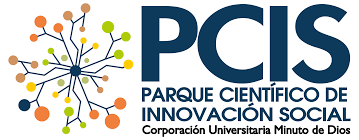 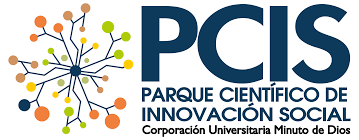 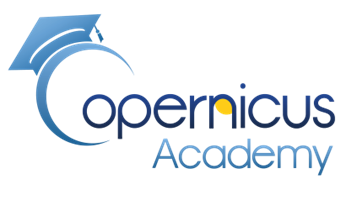 Misión: Sentinel-1A 
Plataforma: S1A_*
Tipo de producto:
 SDV Sensor Mode  IW
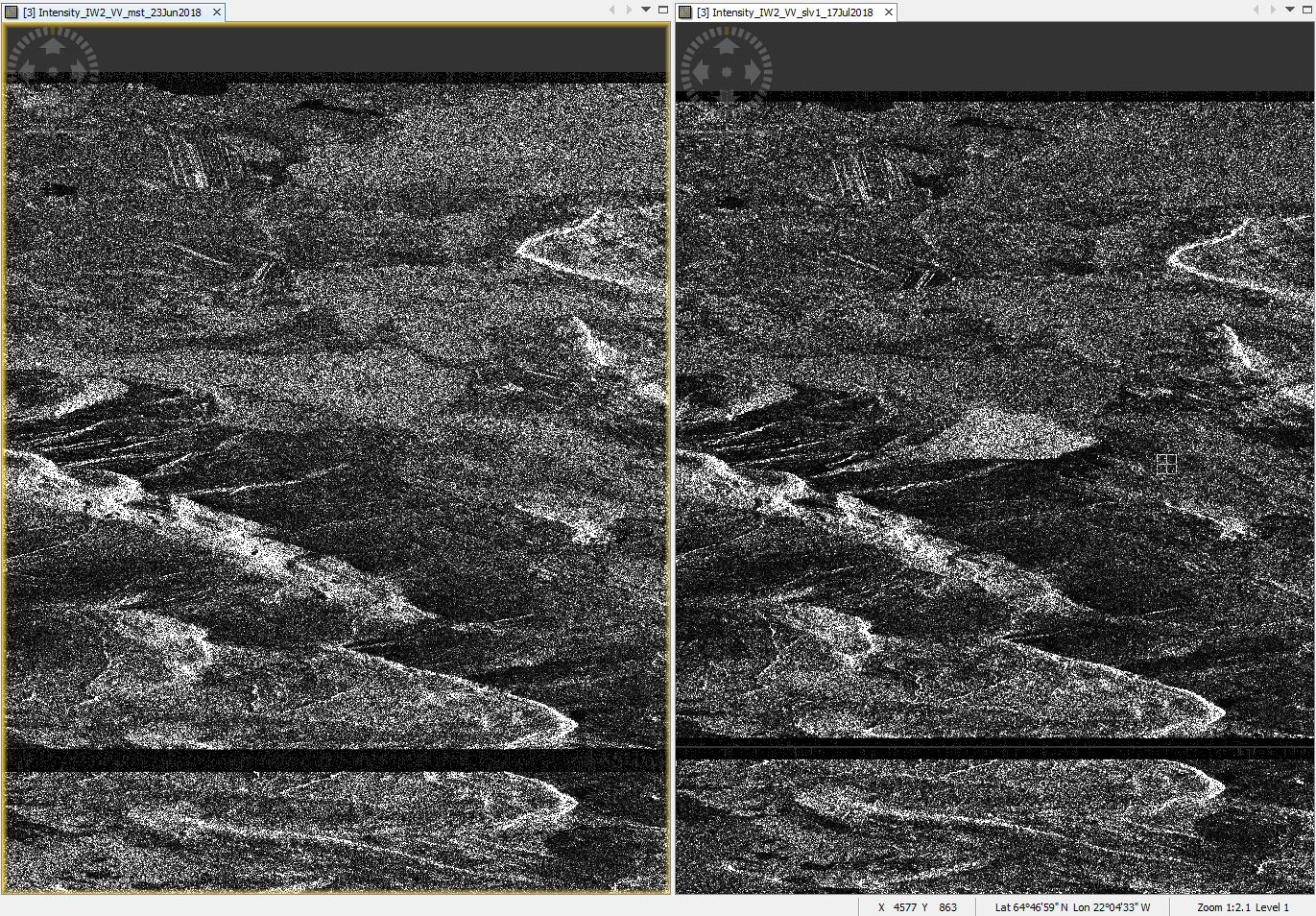 ALGORITMO
Deslizamiento
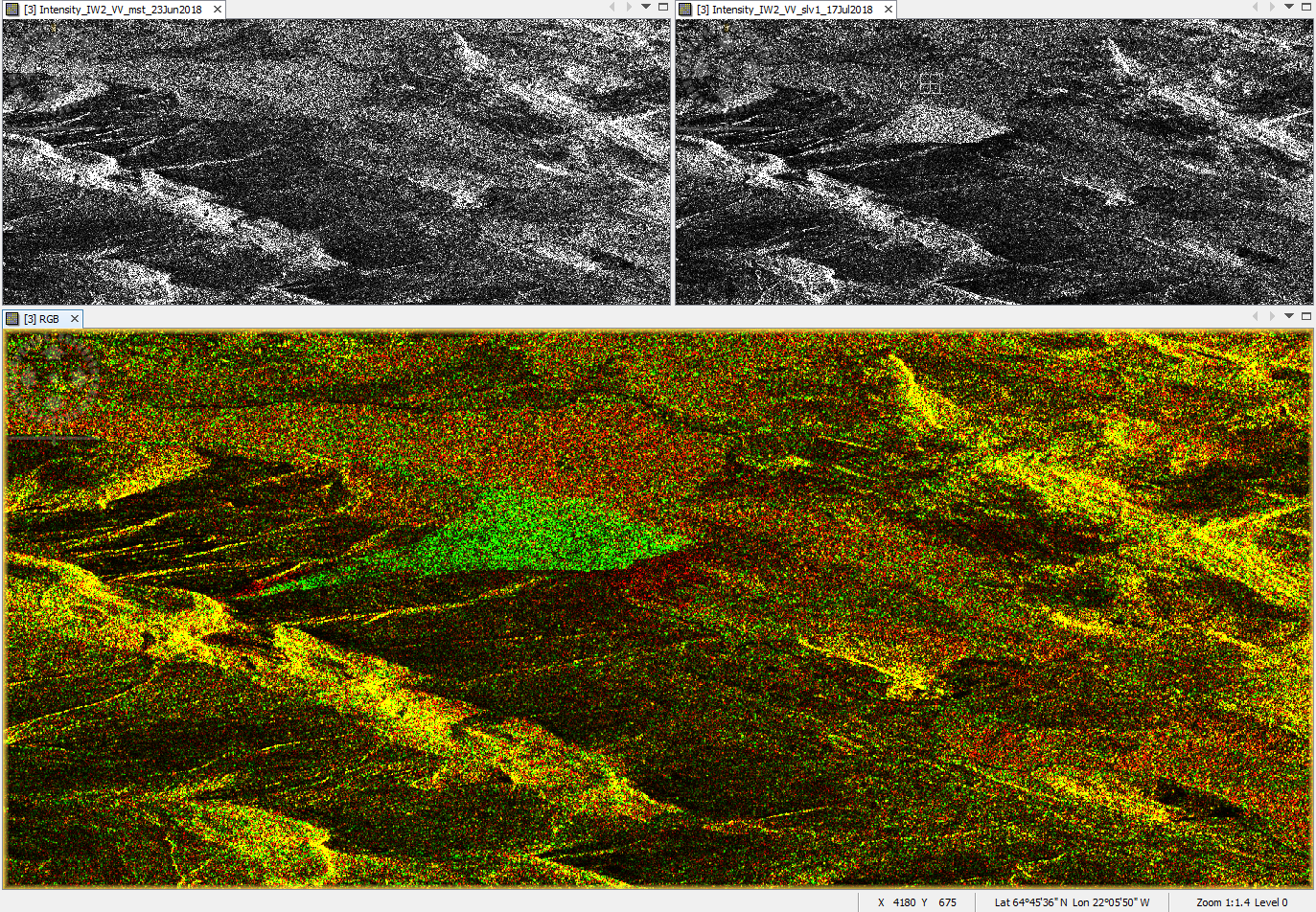 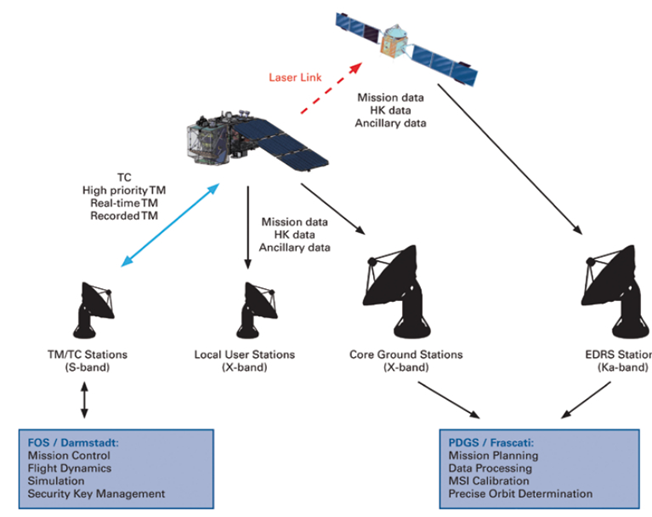 Zona del 
deslizamiento
Vuelos
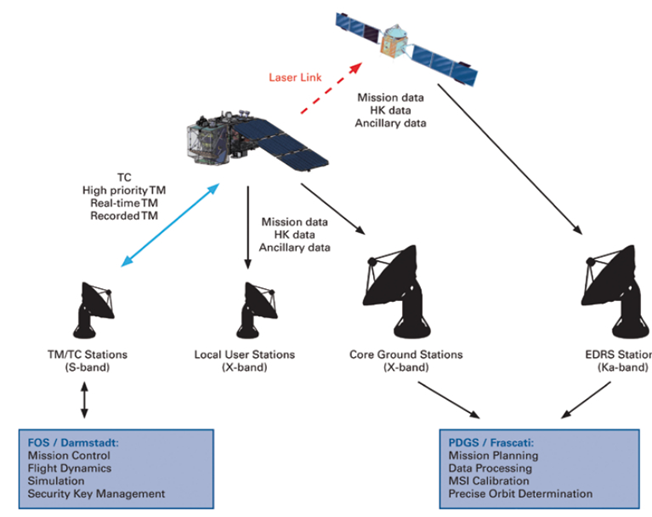 c
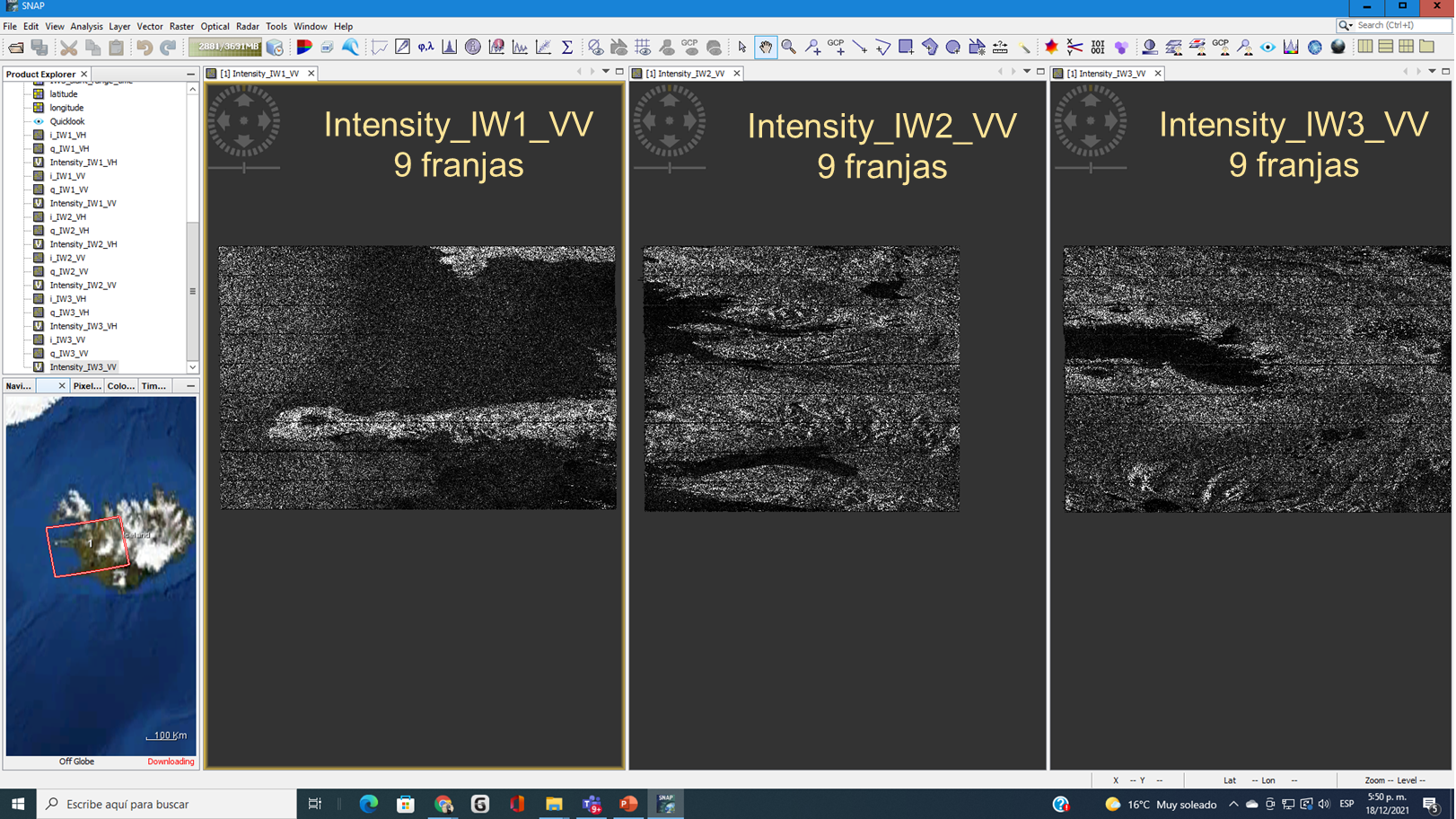 Misiones satelitales
Limpieza de ruido
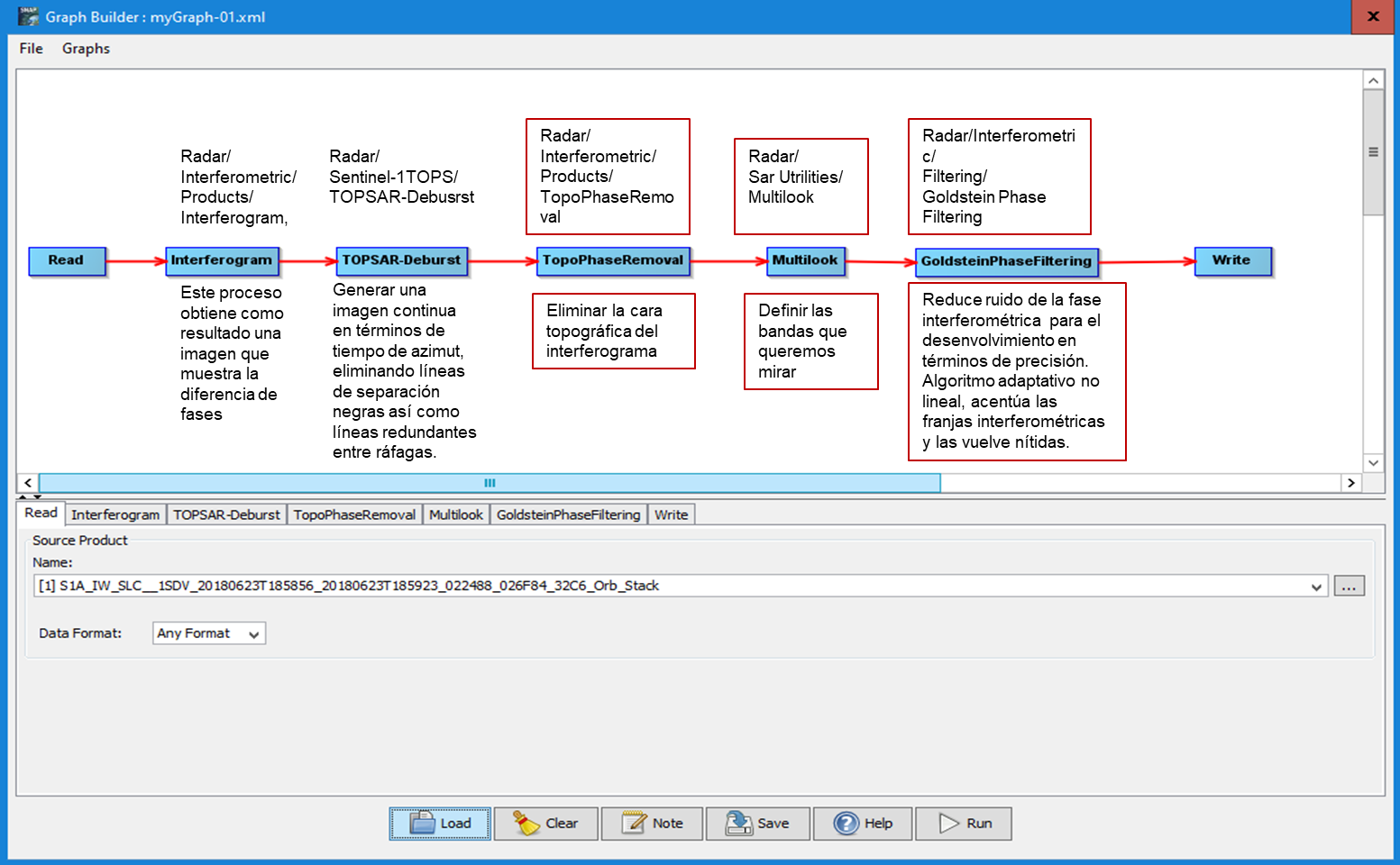 c
Coregistration
Intensity_IW2
*
Misiones satelitales
Vista dem mapa ..lat_long coh_IW2_VV_23jun2018_17jul2018
“UTM”: Phase y 
Coherencia
Vista RGB, Phase y 
Coherencia
Subconjunto
Mapa exportado a 
QGIS KVM 
desde la corrección 
geométrica lat-lon
Interferograma
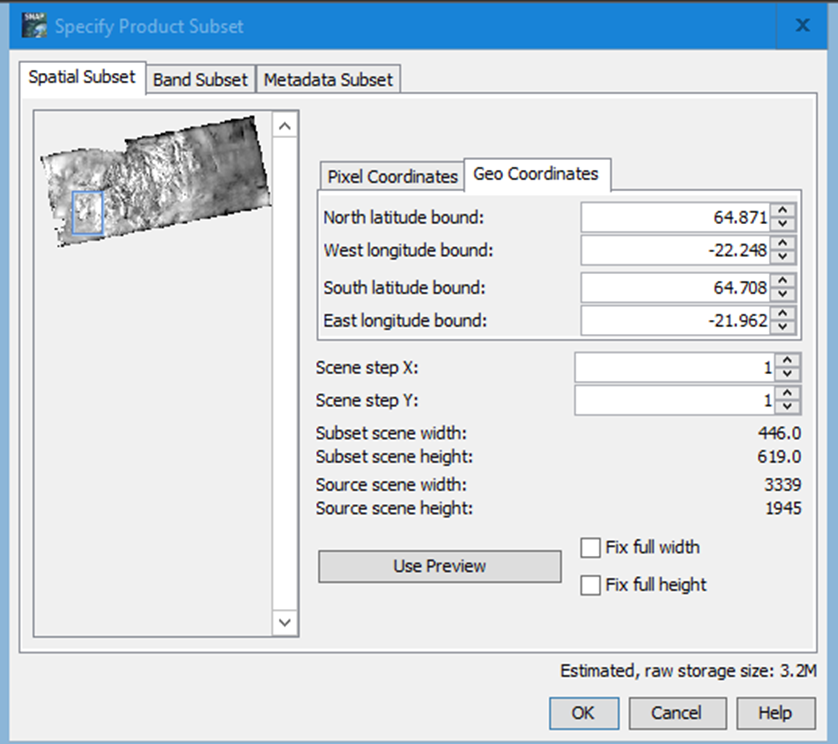 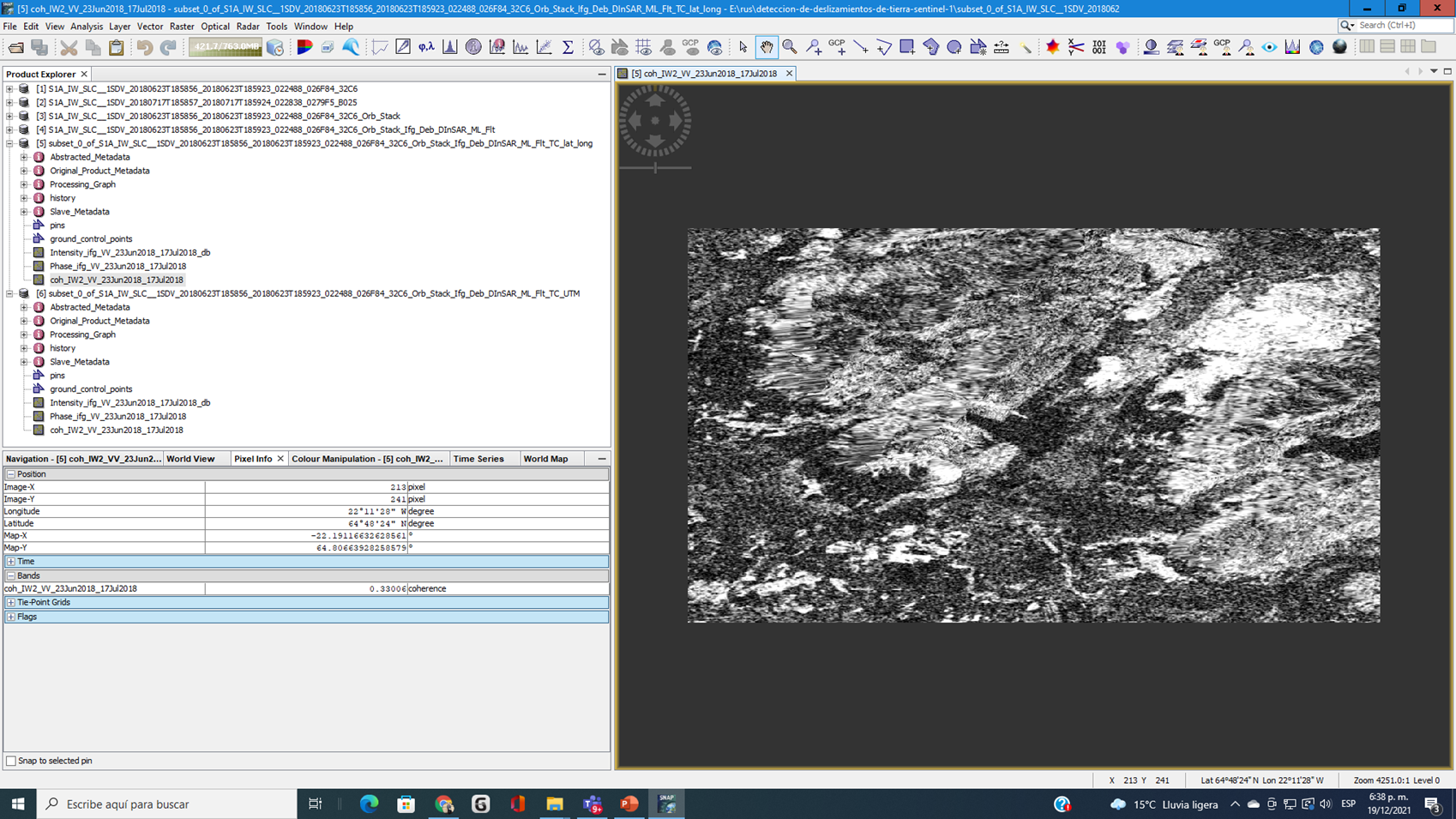 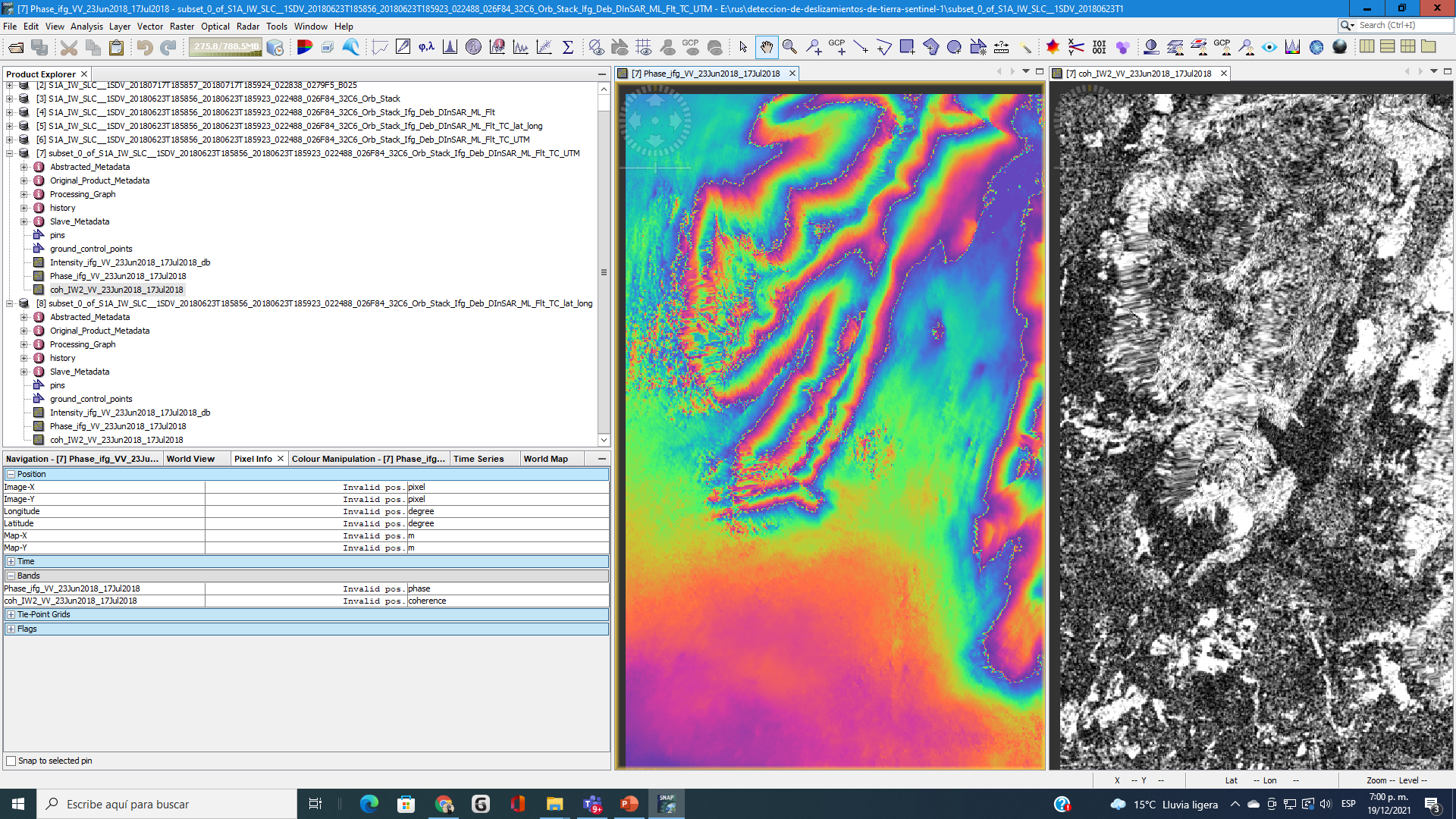 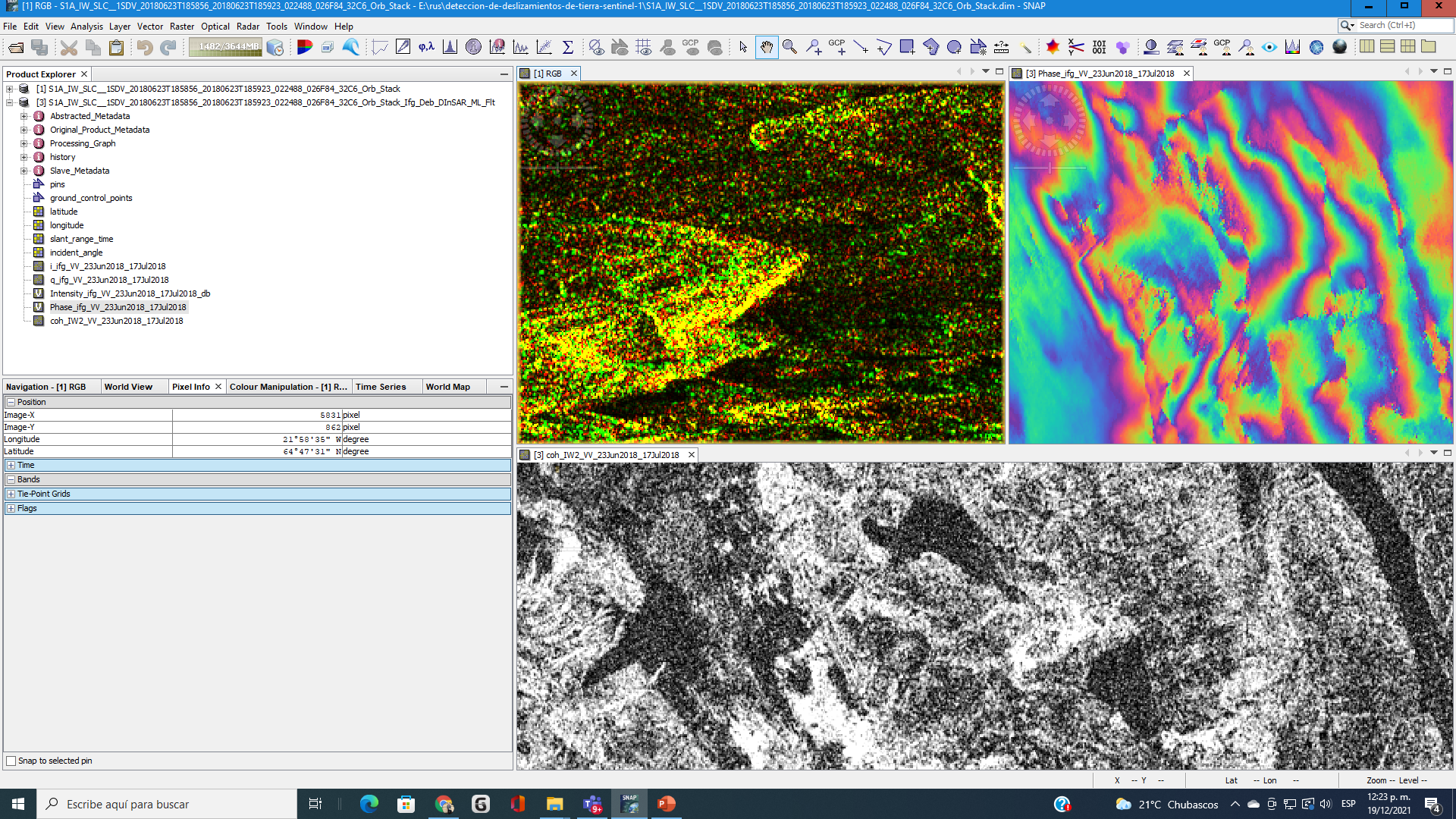 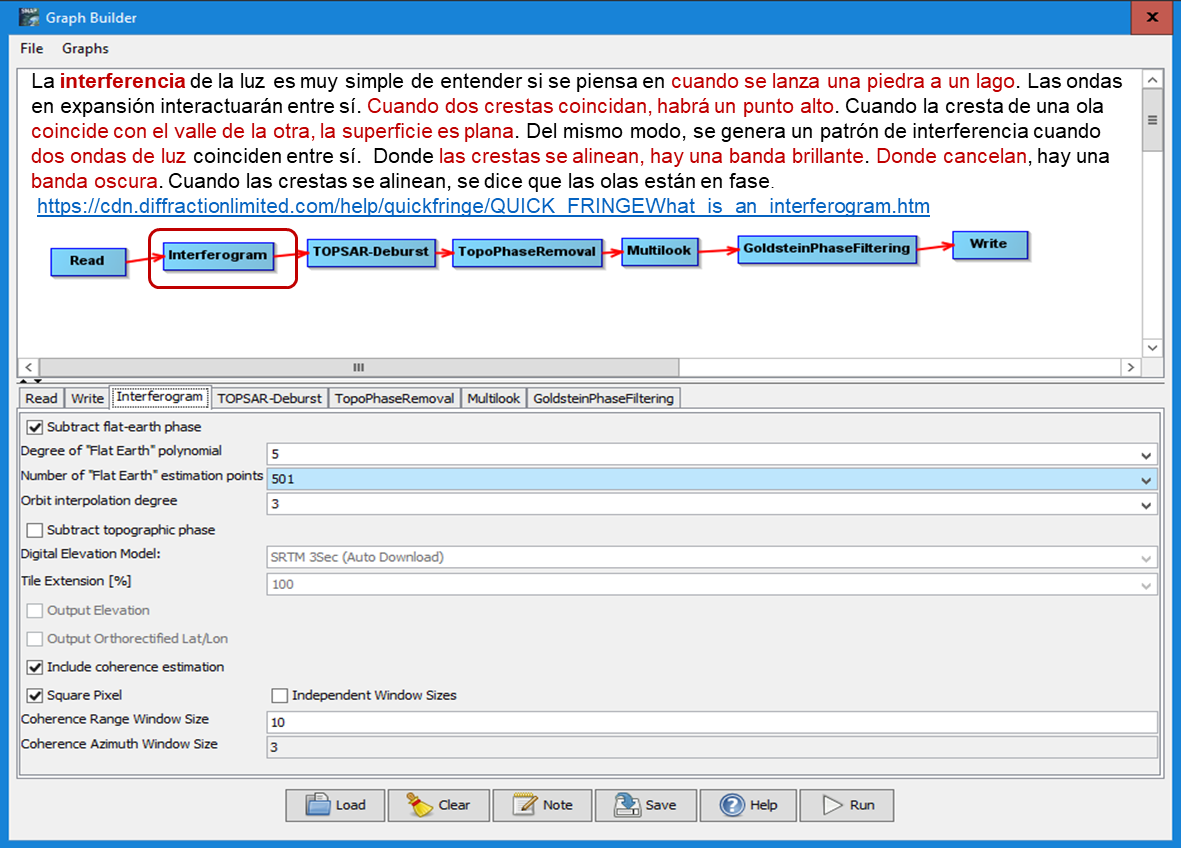 *
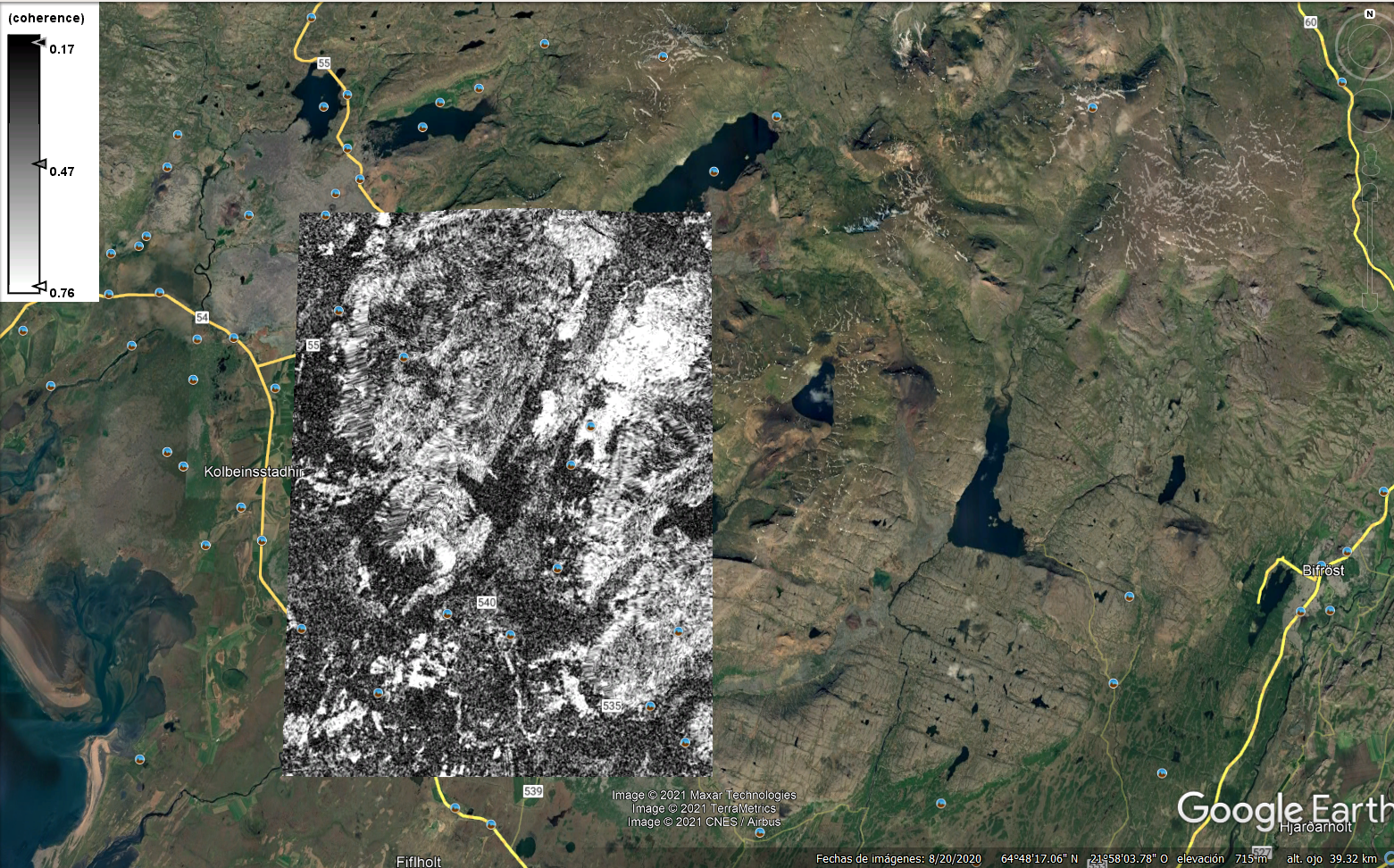 PROYECTO
SATELITES SOCIALES
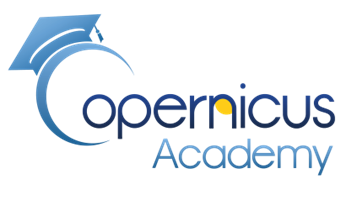 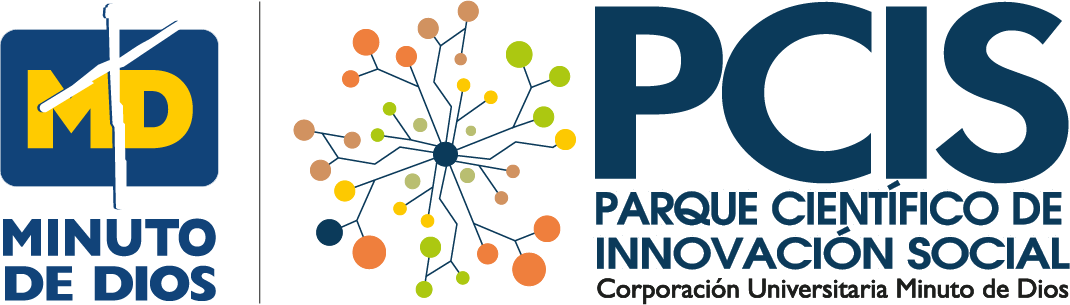 Selección del mapa con Open Access Hub
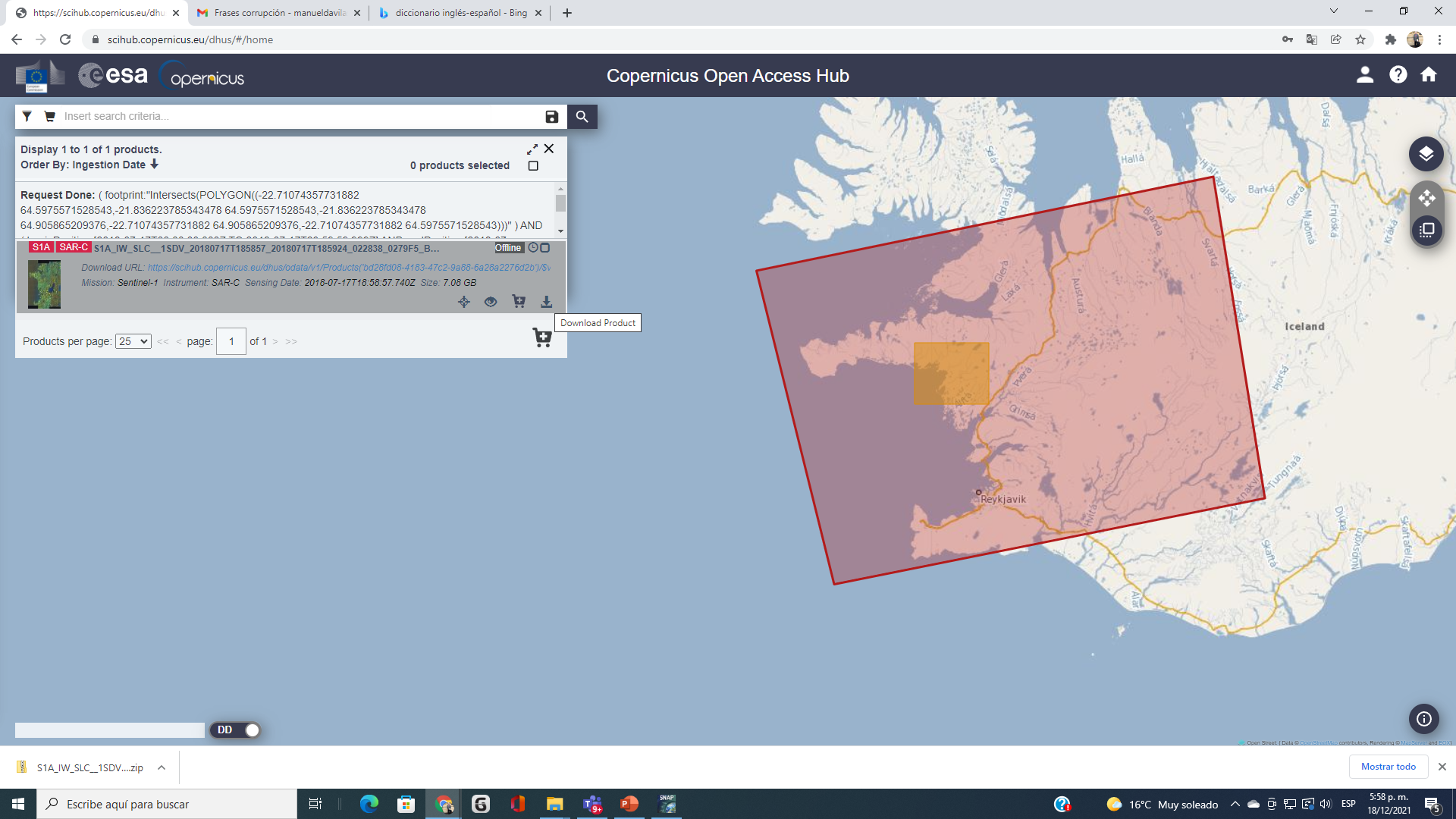 PROYECTO
SATELITES SOCIALES
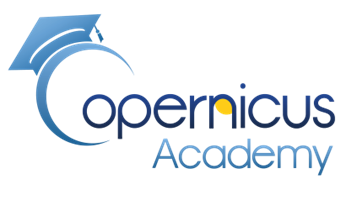 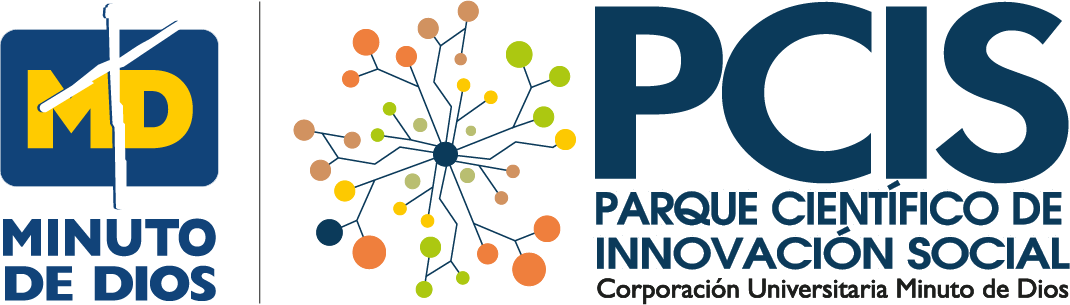 El deslizamiento
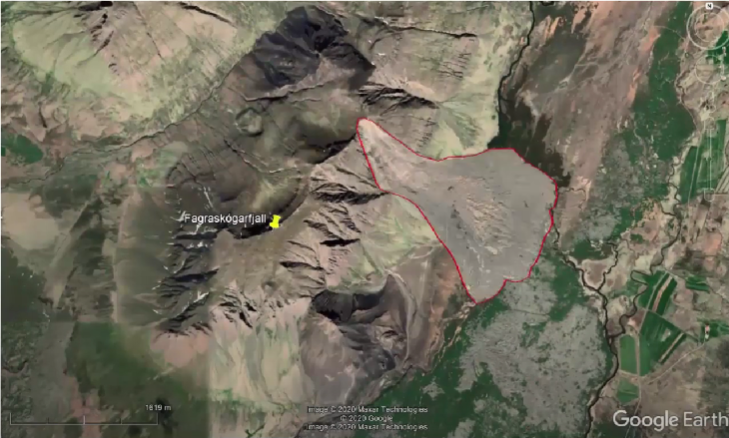 Lat 64° 46’, Long 22°06’
PROYECTO
SATELITES SOCIALES
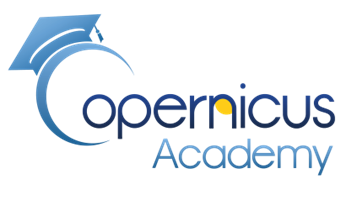 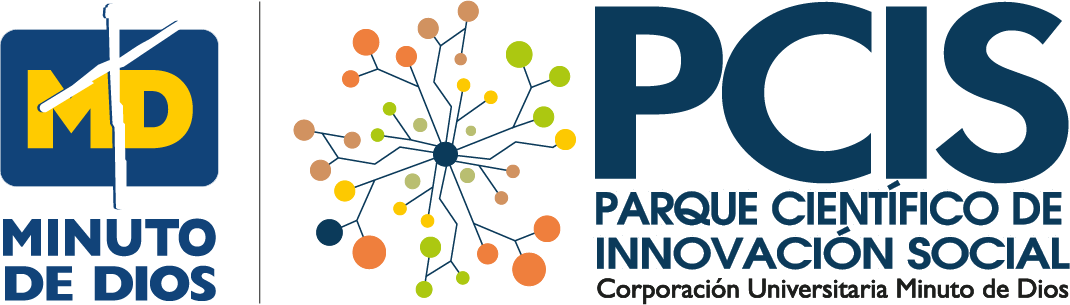 Elementos en un deslizamiento
Grietas en la corona
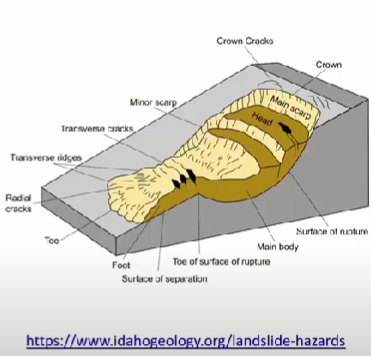 Corona
Escarpa menor
Grietas transversales
Crestas transversales
Grietas en varillas
Superficie de ruptura
Cuerpo principal
Pie
Dedo del pie de la 
superficie de ruptura
Superficie de separación
PROYECTO
SATELITES SOCIALES
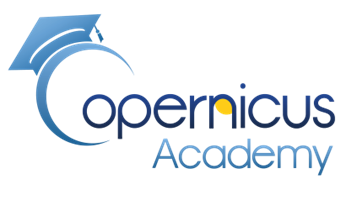 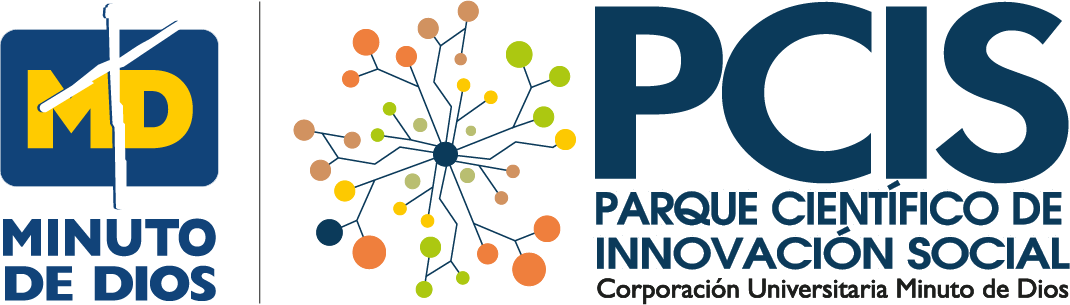 Accidentes en los desplazamientos
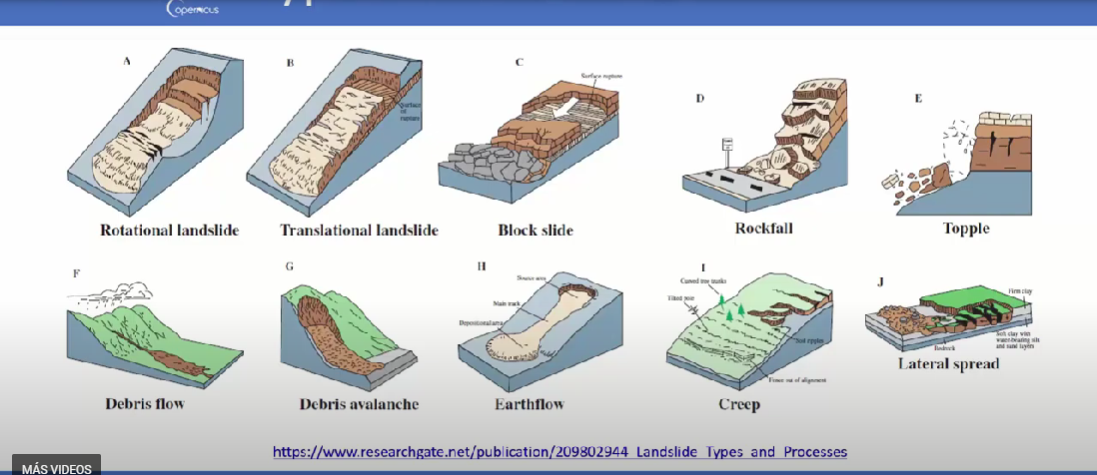 Desprendimiento de rocas
Derrocar
Deslizamiento de tierra traslacional
Deslizamiento rotacional
Diapositiva de bloque
Extensión lateral
Flujo de escombros
Flujo de escombros
Flujo de tierra
Repelente
PROYECTO
SATELITES SOCIALES
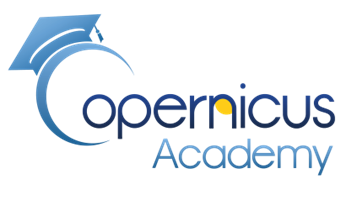 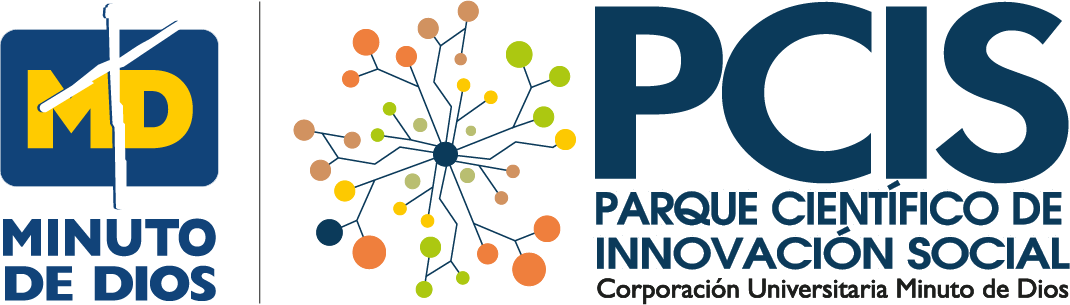 Vistas del lugar del desplazamiento
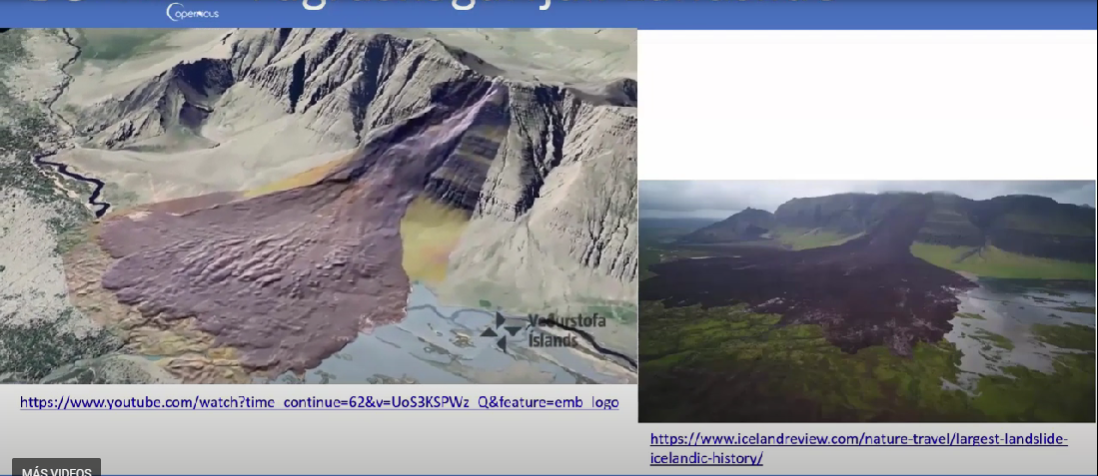 PROYECTO
SATELITES SOCIALES
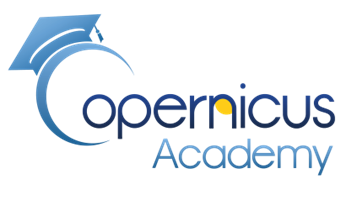 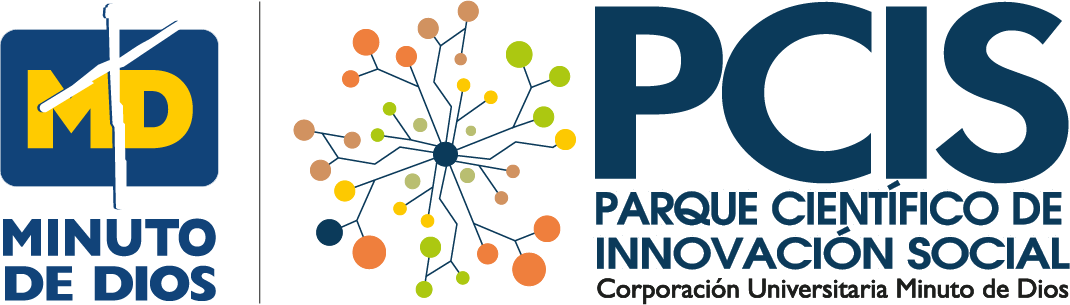 Vista de las nueve franjas del mapa con el 
modo de adquisición Intensity_IW3_VV 1, 2 y 3
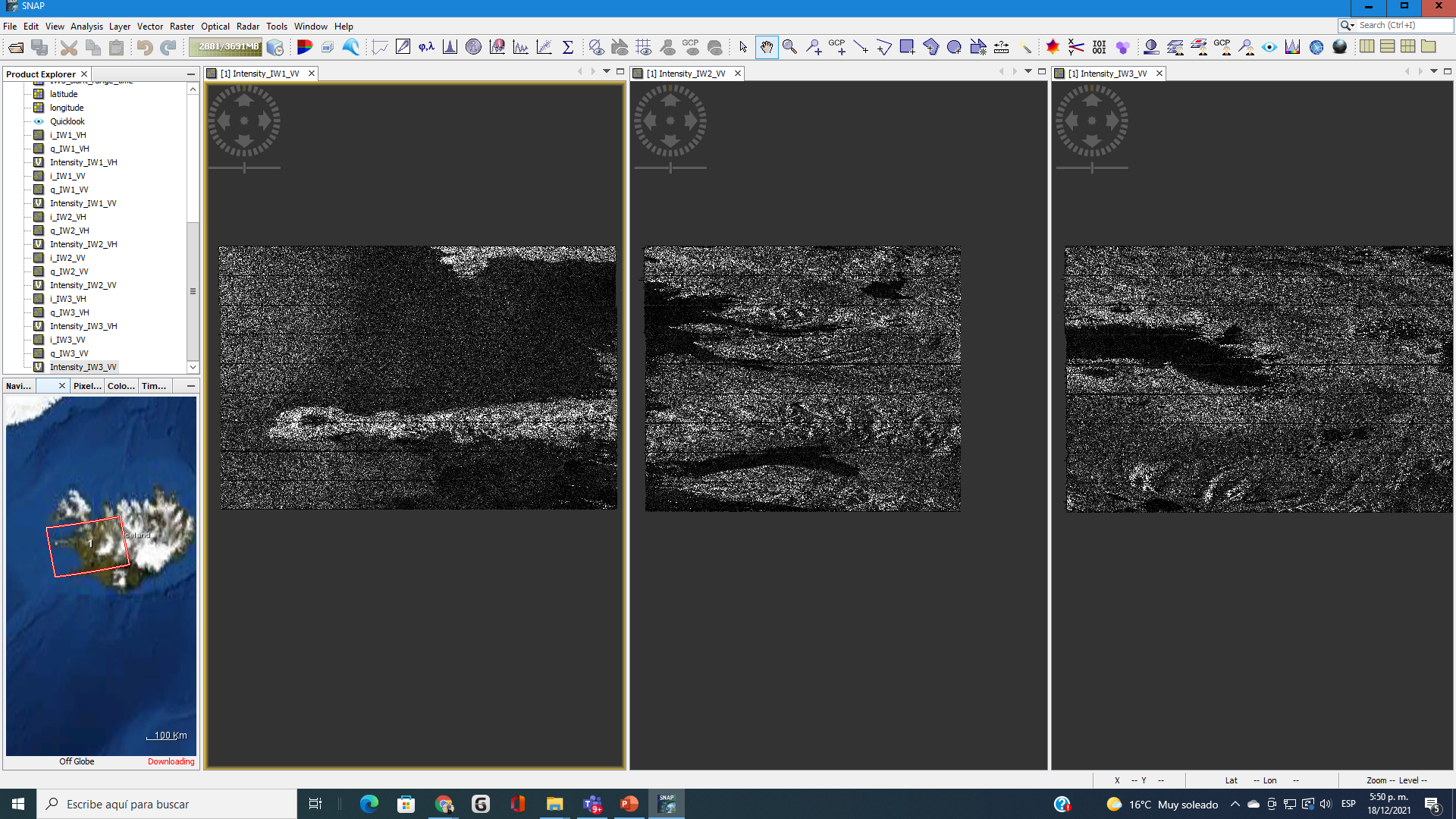 Intensity_IW1_VV
9 franjas
Intensity_IW3_VV 9 franjas
Intensity_IW2_VV9 franjas
Sentiinel-1 muestra franjas del terreno
PROYECTO
SATELITES SOCIALES
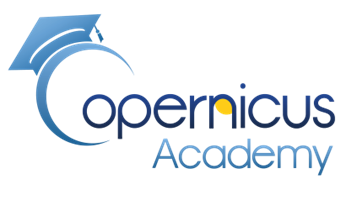 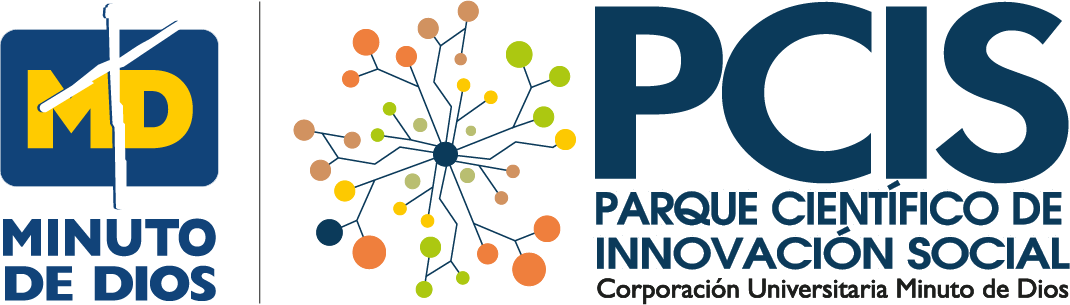 Resultado de las dos franjas con el territorio seleccionado
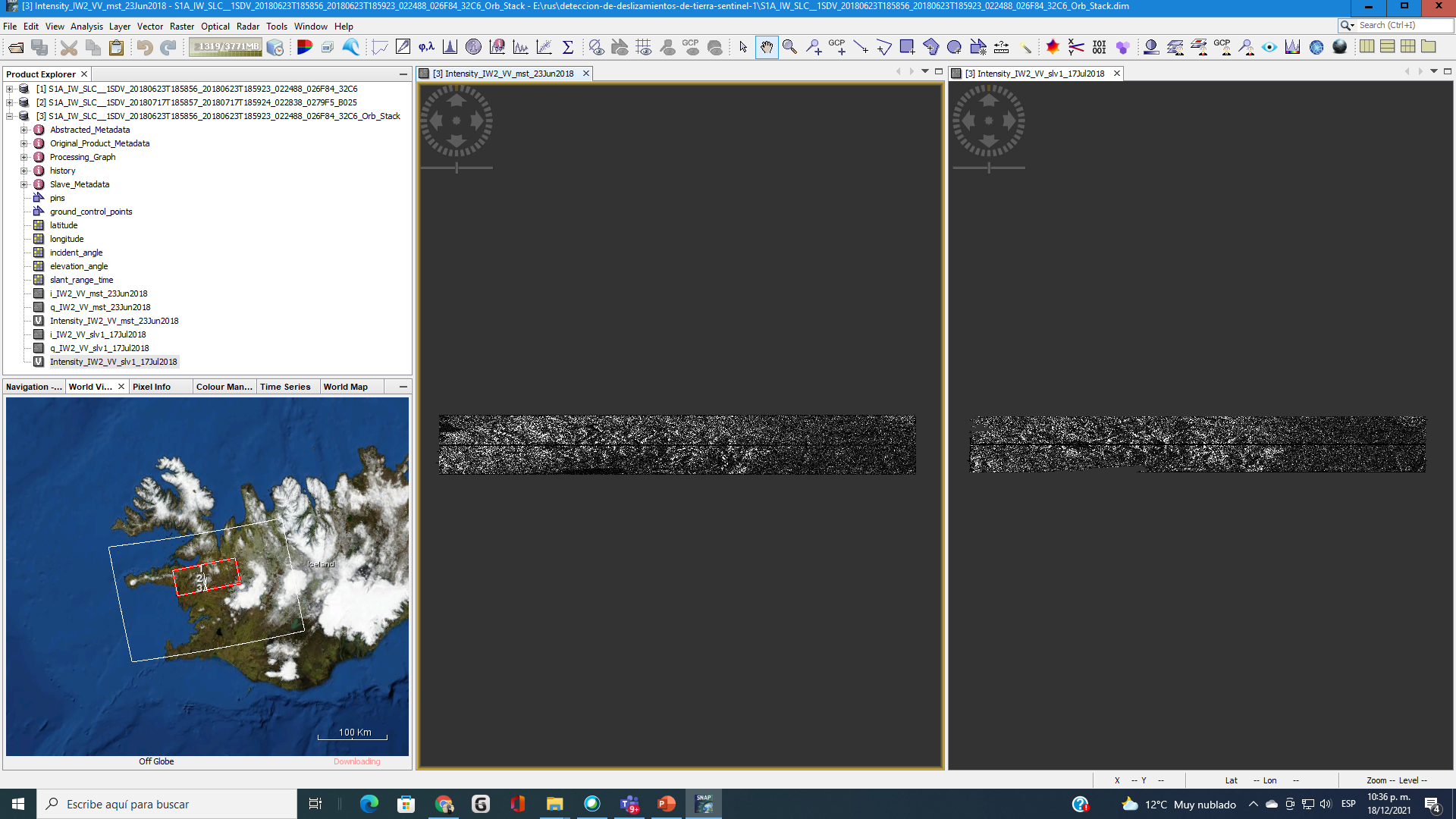 Intensity_IW2_VV_mst_23jun2018
2 franjas
Intensity_IW2_VV_slv1_17jul2018
2 franjas
PROYECTO
SATELITES SOCIALES
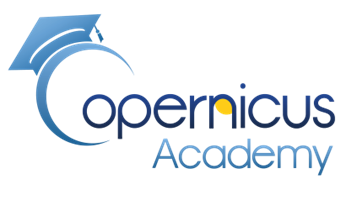 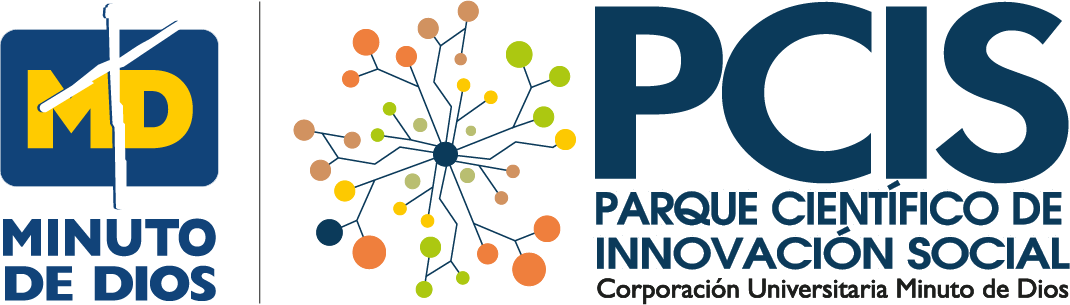 Zoom de las dos franjas con el territorio seleccionado
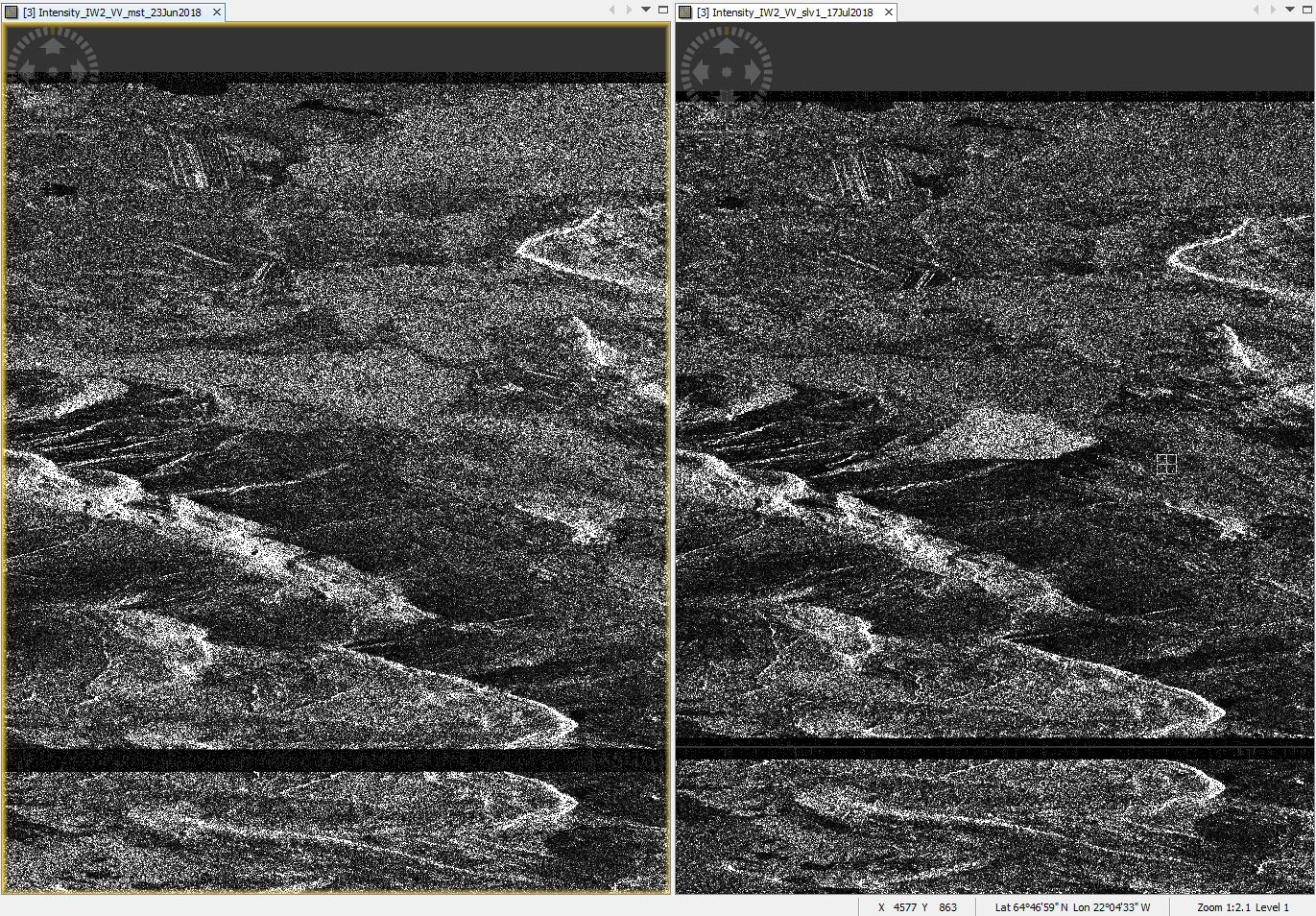 Zona del deslizamiento
Se observa una diferencia en la segunda imagen en donde ocurrió el deslizamiento
PROYECTO
SATELITES SOCIALES
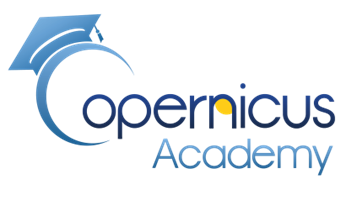 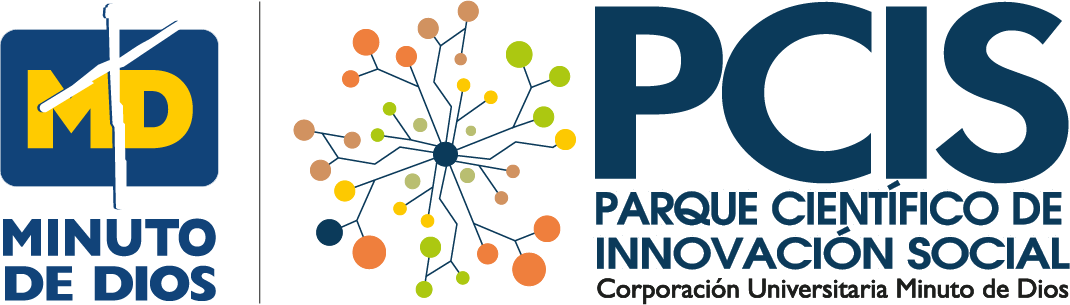 Resultado imagen RGB con las bandas Intensity_IW2
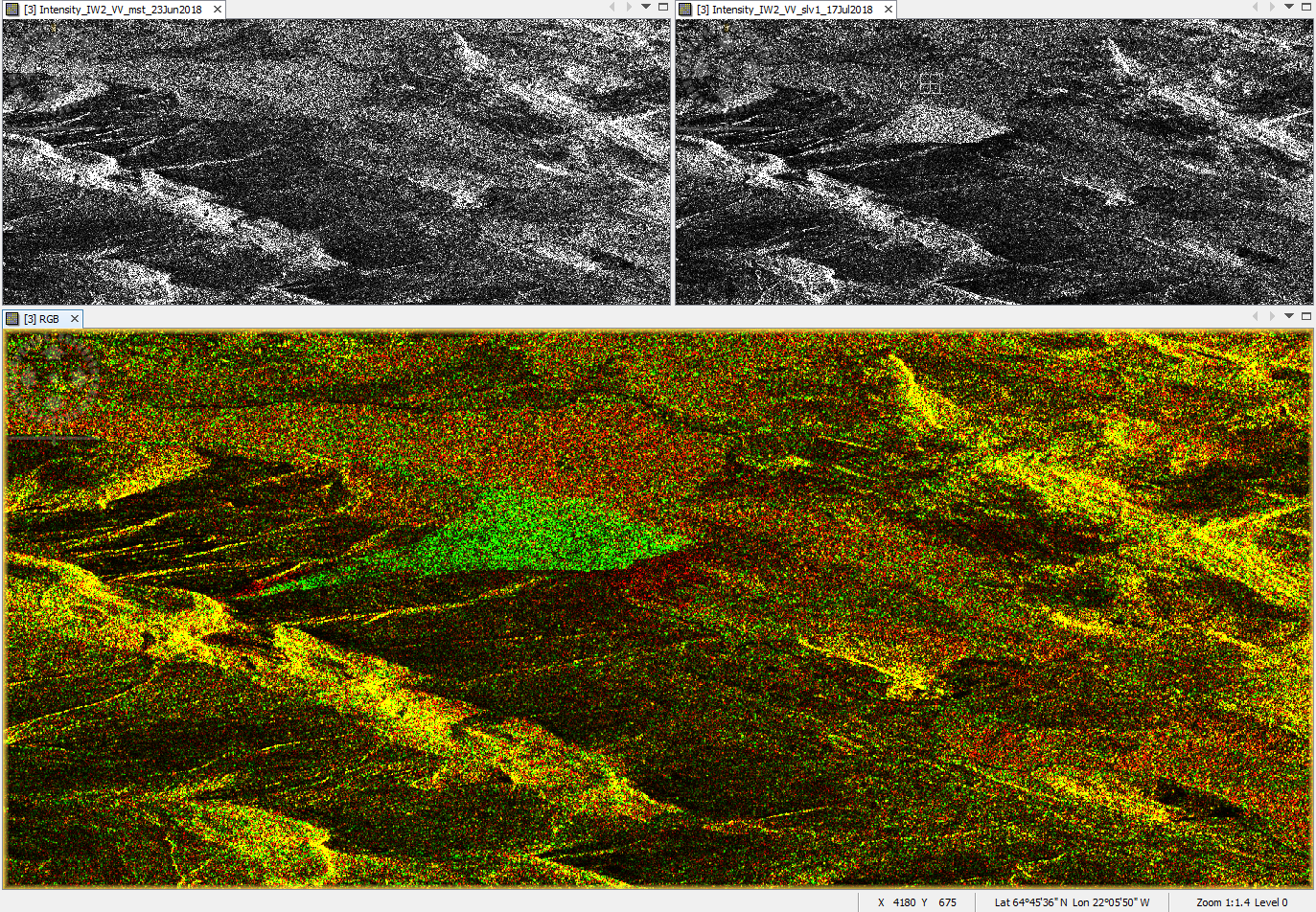 La imagen de color verde significa que no existe en ambos mapas, solo en uno
“La interferometría:  consiste en combinar la luz proveniente de diferentes receptores, telescopios o antenas de radio para obtener una imagen de mayor resolución aplicando el principio de superposición” (Wikipedia)
Deslizamiento
PROYECTO
SATELITES SOCIALES
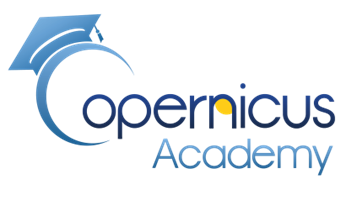 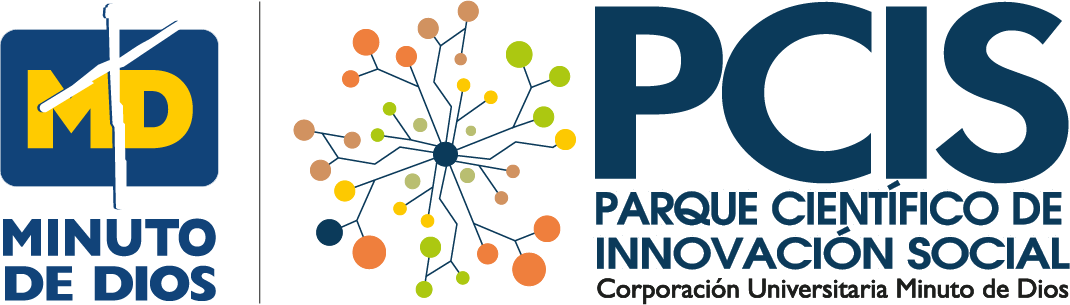 Interferometría y limpieza de la imagen
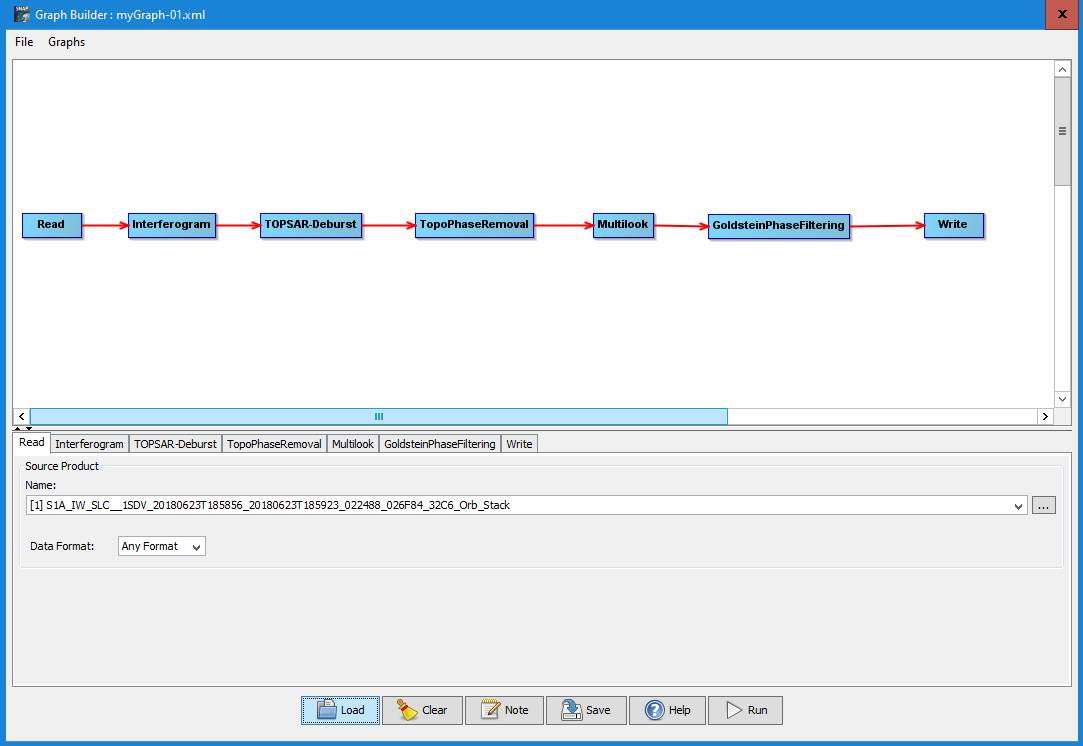 Radar/
Interferometric/
Products/
TopoPhaseRemoval
Radar/Interferometric/
Filtering/
Goldstein Phase Filtering
Radar/
Interferometric/
Products/
Interferogram,
Radar/
Sentinel-1TOPS/
TOPSAR-Debusrst
Radar/
Sar Utrilities/
Multilook
Generar una imagen continua en términos de tiempo de azimut, eliminando líneas de separación negras así como líneas redundantes entre ráfagas.
Este proceso obtiene como resultado una imagen que muestra la diferencia de fases
Reduce ruido de la fase interferométrica  para el desenvolvimiento en términos de precisión. Algoritmo adaptativo no lineal, acentúa las franjas interferométricas y las vuelve nítidas.
Eliminar la cara topográfica del interferograma
Definir las bandas que queremos 
mirar
PROYECTO
SATELITES SOCIALES
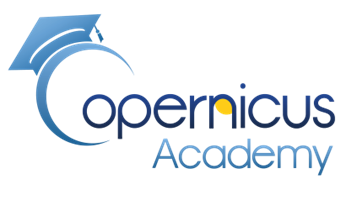 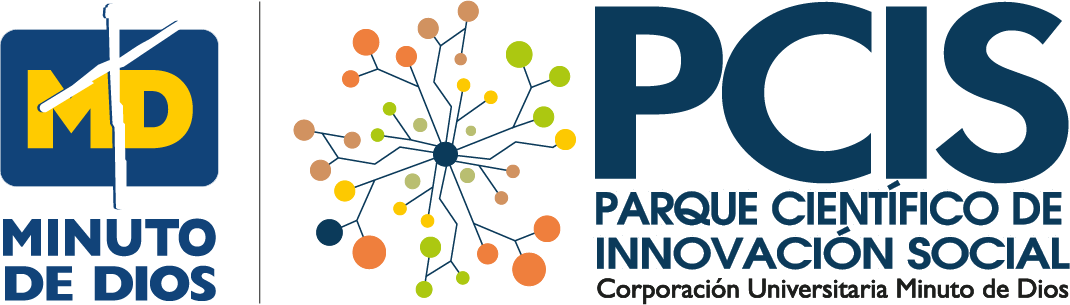 Coherencia
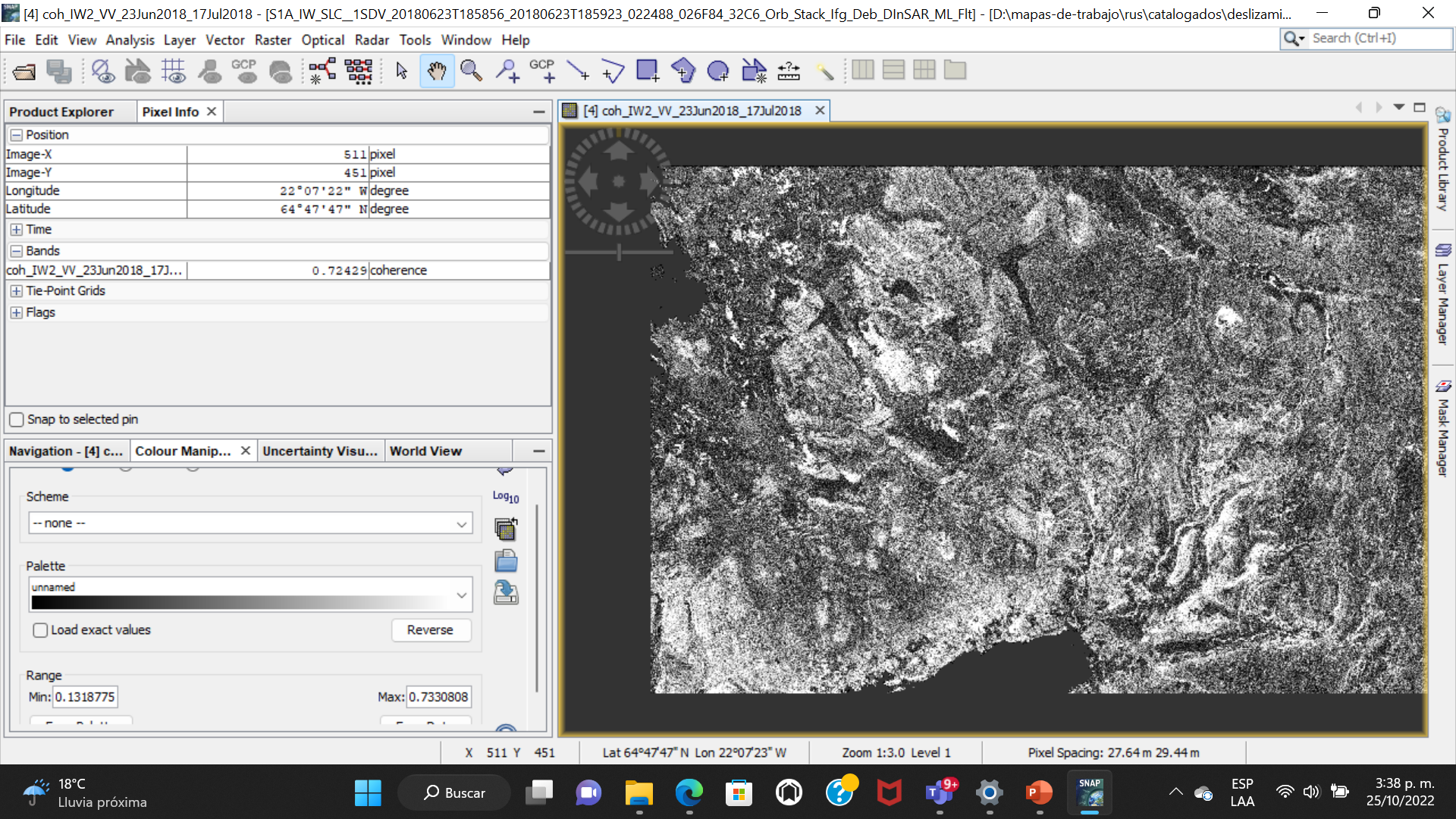 Bajos niveles de coherencia en la zona del deslizamiento
Medidas de coherencia por pixel
PROYECTO
SATELITES SOCIALES
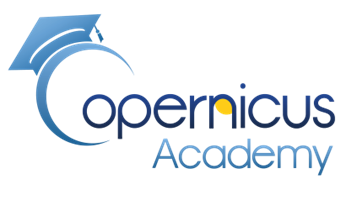 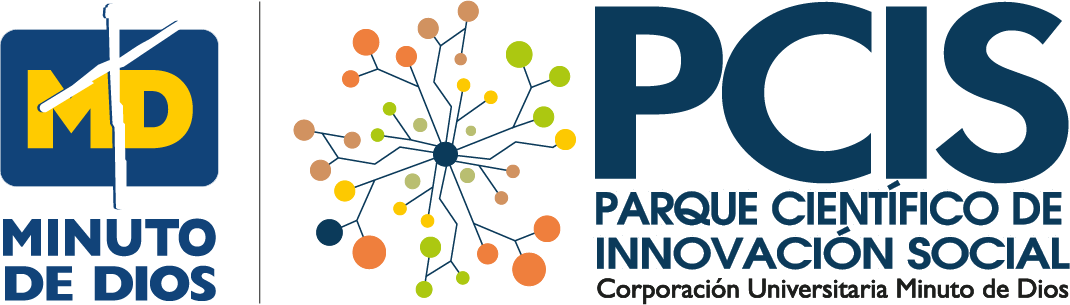 Coherencia
La coherencia es la relación fija entre las ondas en un haz de radiación electromagnética (EM). Dos trenes de ondas de radiación EM son coherentes cuando están en fase. Es decir, vibran al unísono. En términos de la aplicación a cosas como el radar, el término coherencia también se usa para describir sistemas que preservan la fase de la señal recibida.
Vista RGB, Phase y Coherencia
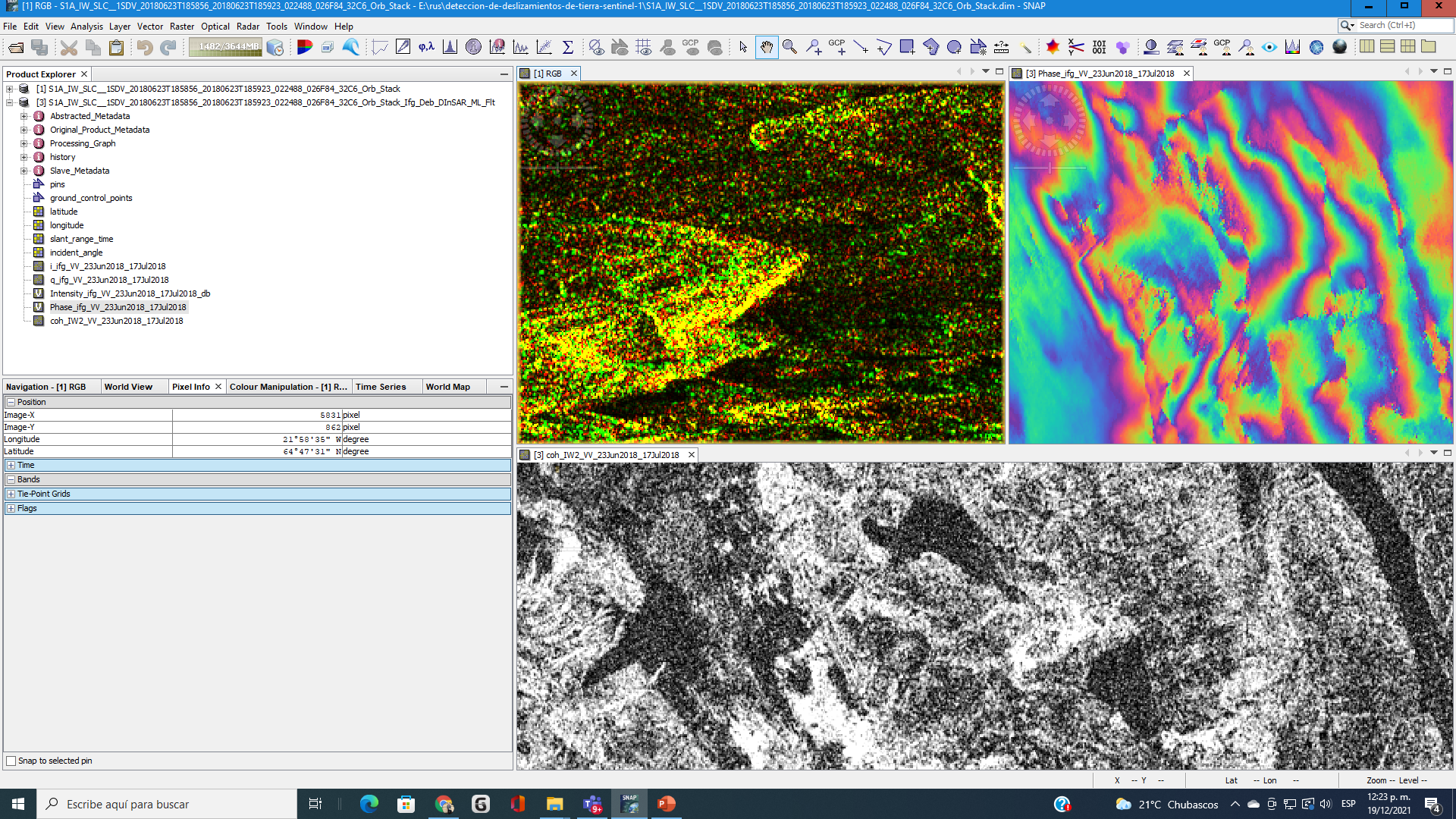 PROYECTO
SATELITES SOCIALES
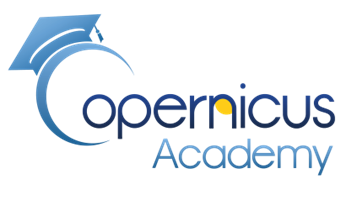 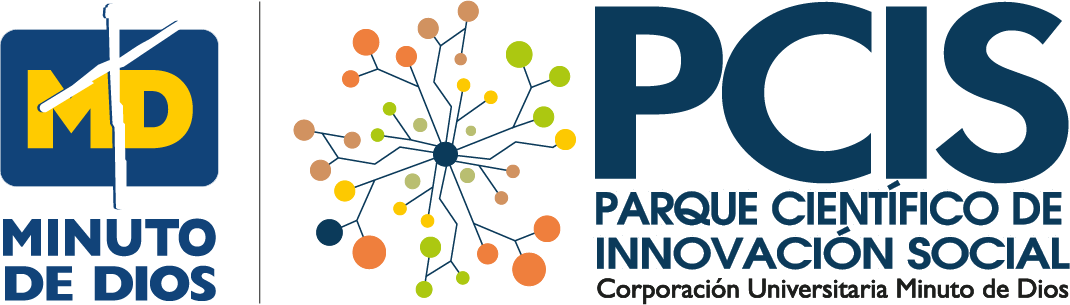 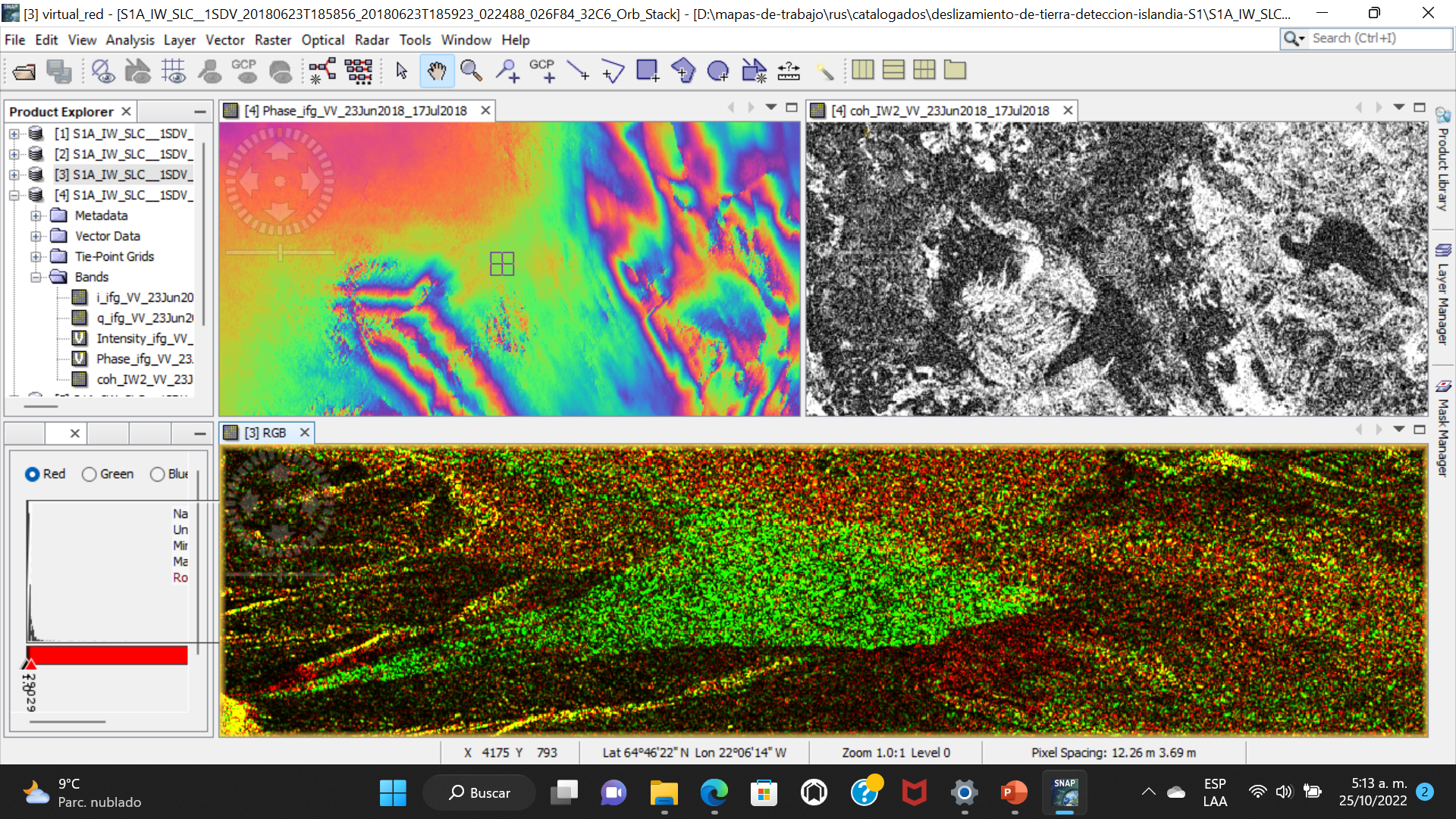 Área que no existe en el primer mapa
Resultado imagen RGB con las bandas Intensity_IW2
La imagen de color verde significa que no existe Enel primer mapa
Georreferenciar los lugares con Terrain Correction
PROYECTO
SATELITES SOCIALES
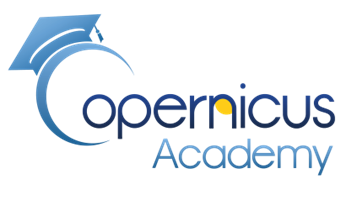 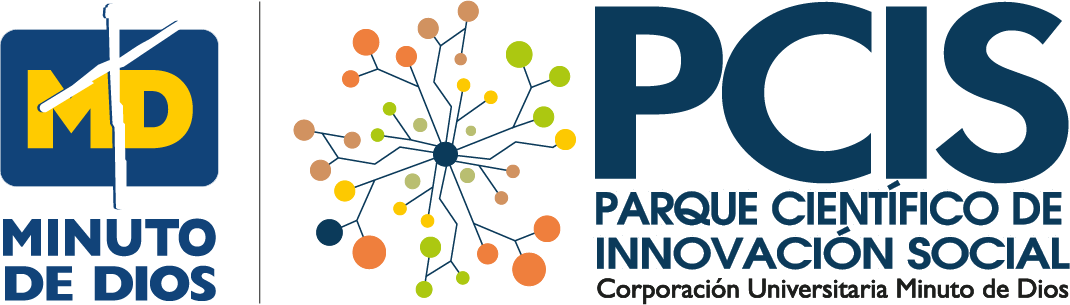 Vista dem mapa ..lat_long coh_IW2_VV_23jun2018_17jul2018
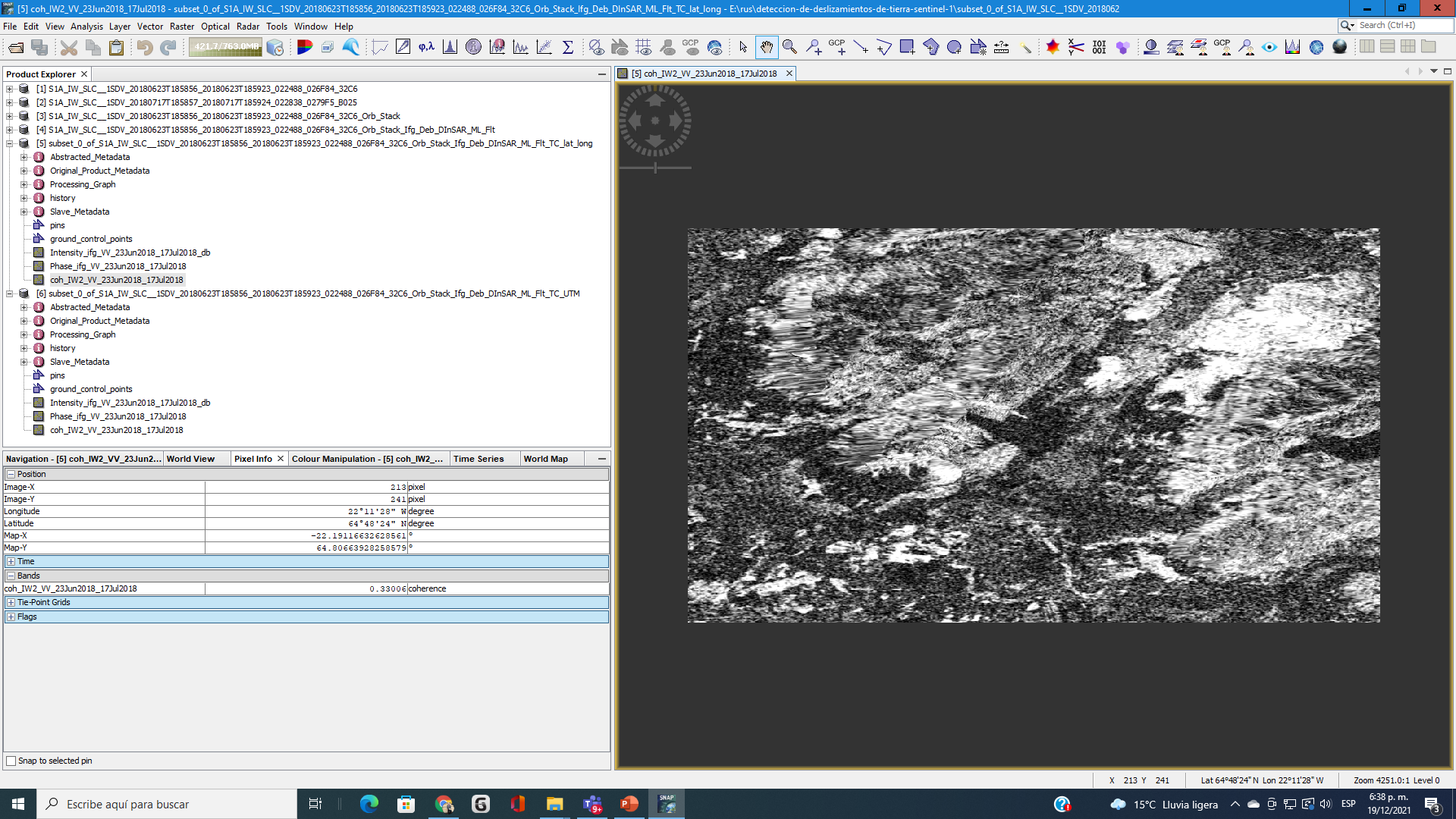 PROYECTO
SATELITES SOCIALES
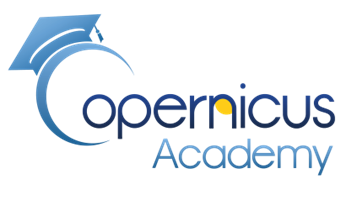 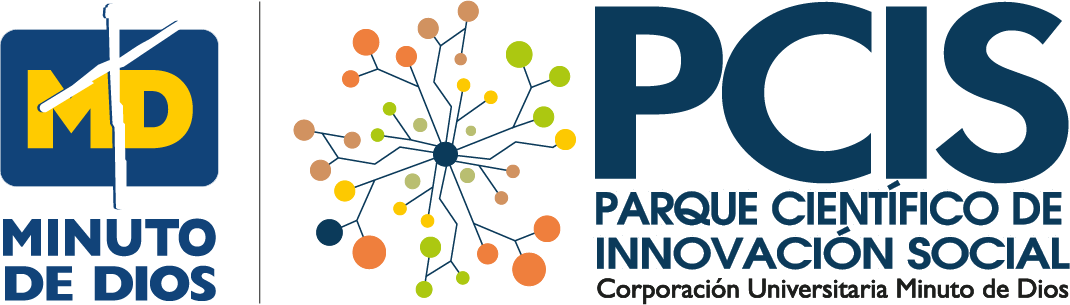 Mapa de la coherencia con corrección geométrica:  “UTM”
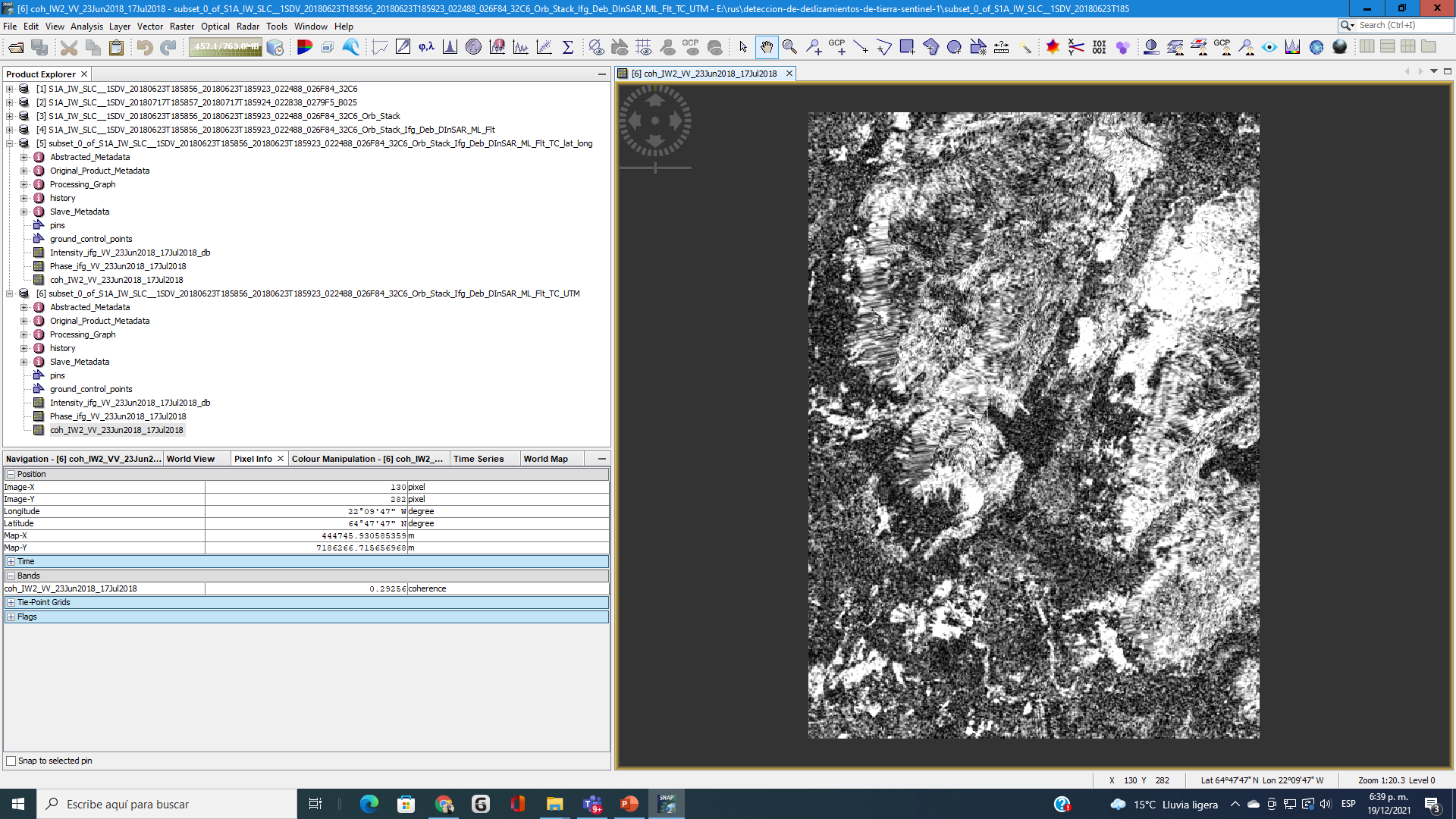 PROYECTO
SATELITES SOCIALES
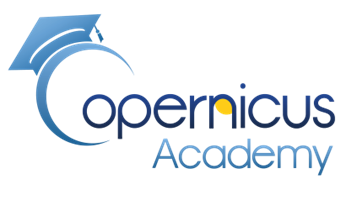 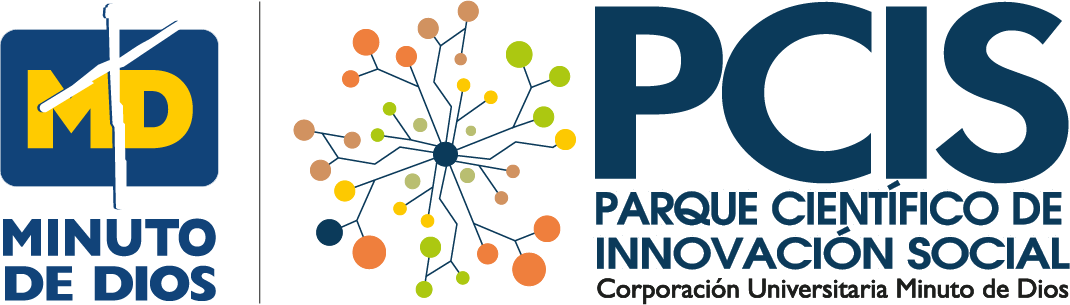 Mapa de la Phase  con corrección geométrica:  “lat_long”
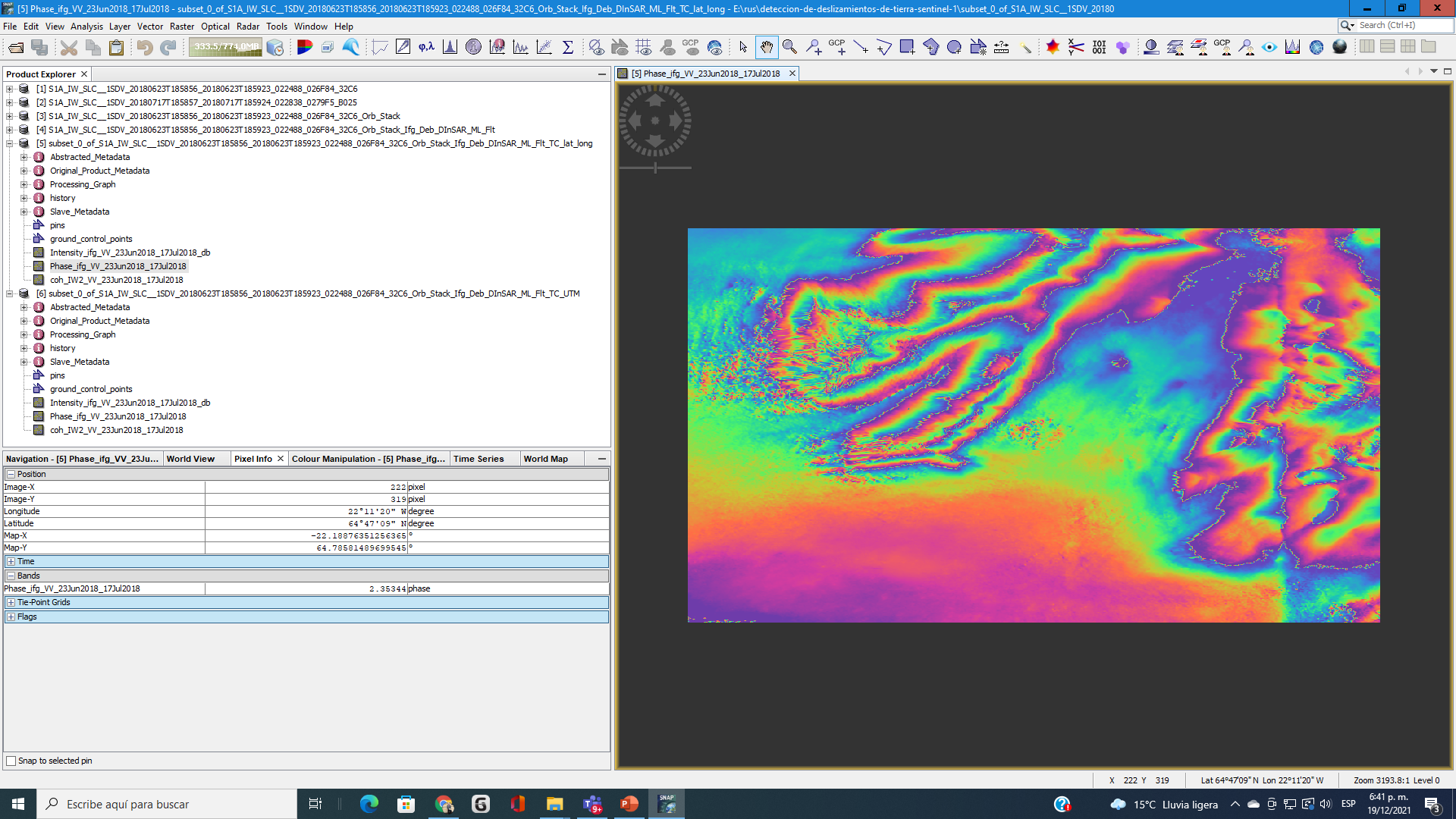 PROYECTO
SATELITES SOCIALES
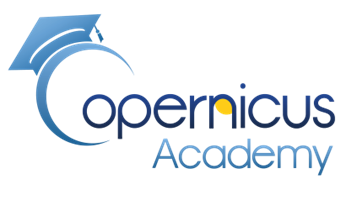 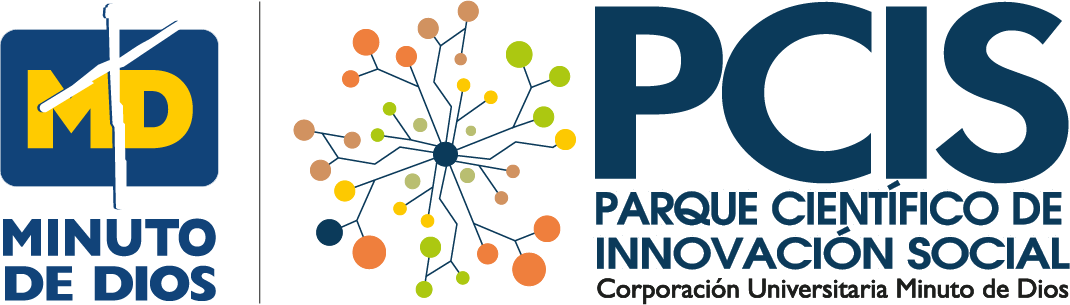 Mapa de la Phase  con corrección geométrica:  “UTM”
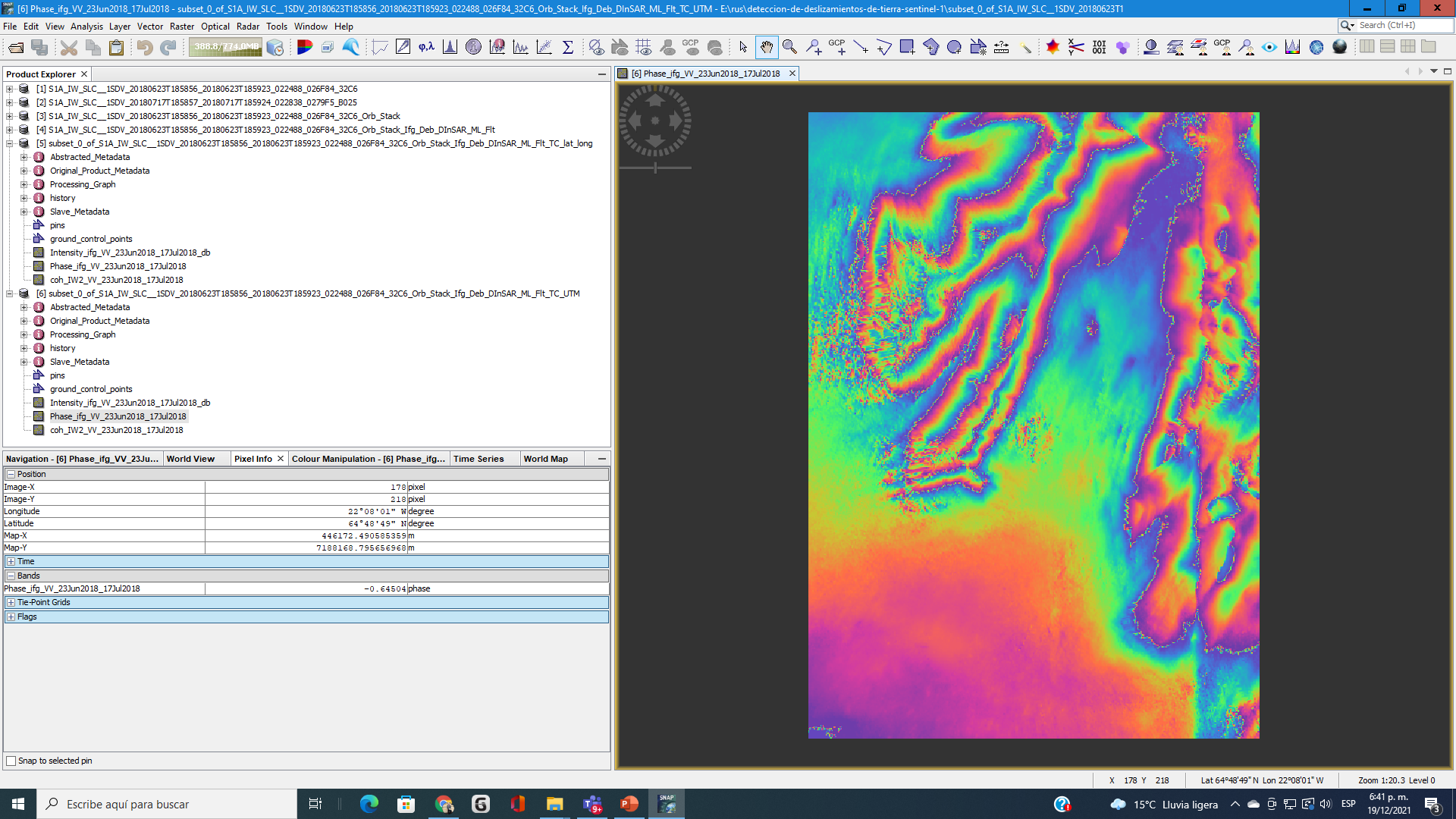 PROYECTO
SATELITES SOCIALES
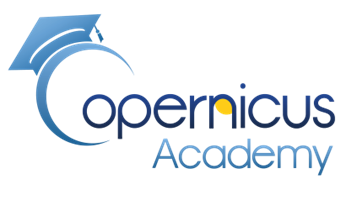 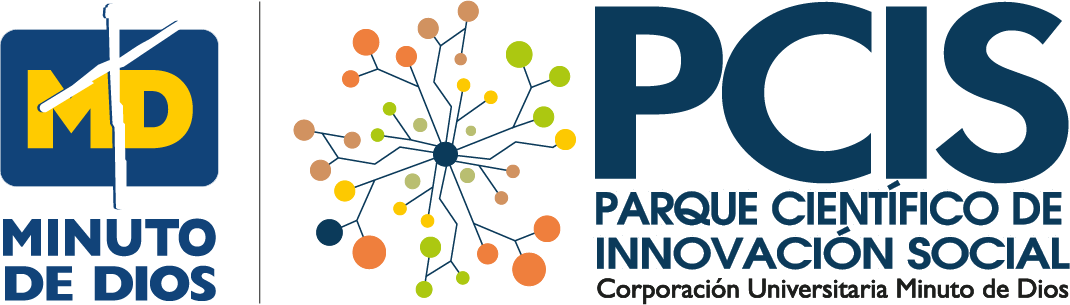 Comparación de los mapas con corrección geométrica:  “UTM”: Phase y Coherencia
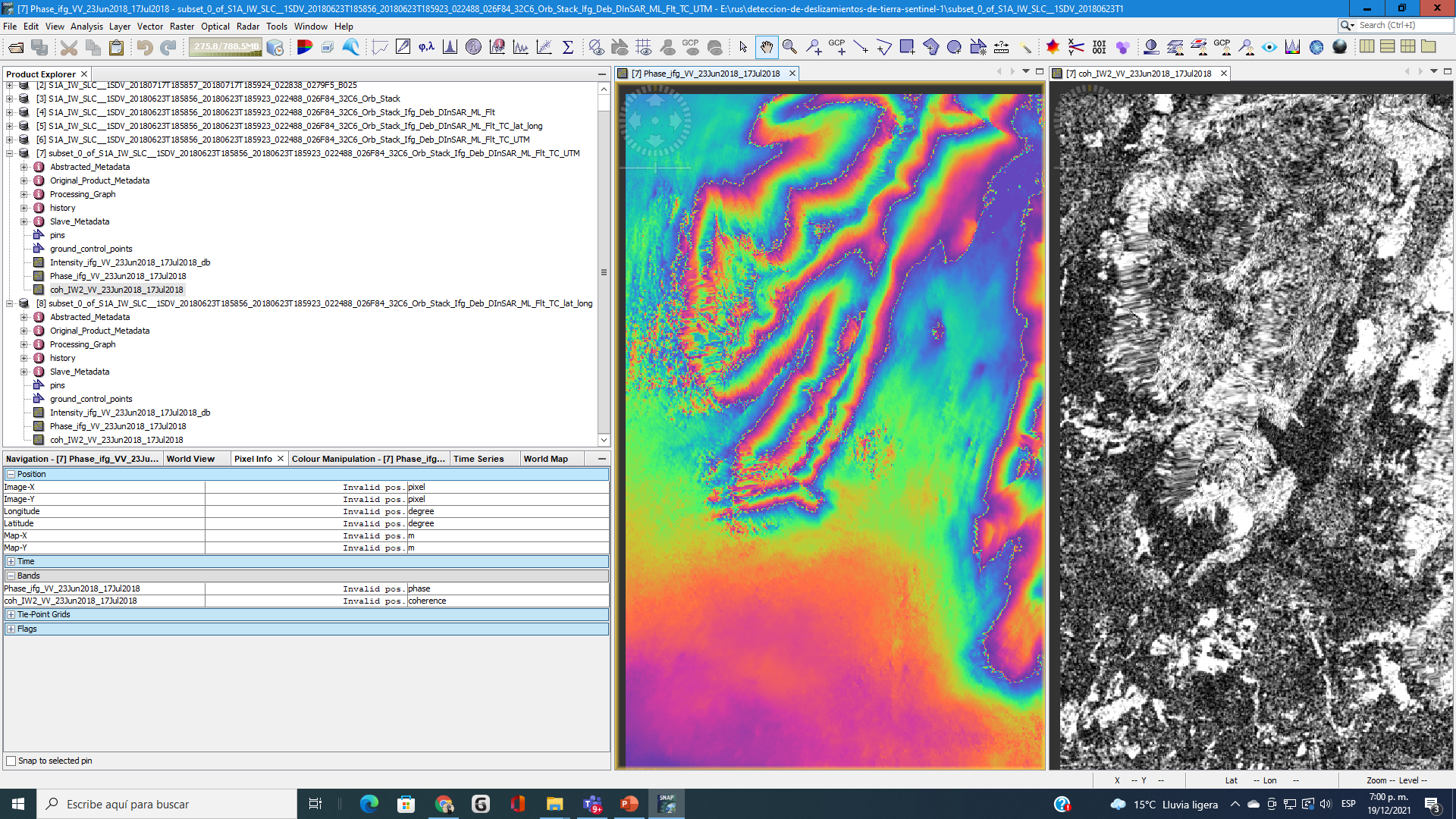 PROYECTO
SATELITES SOCIALES
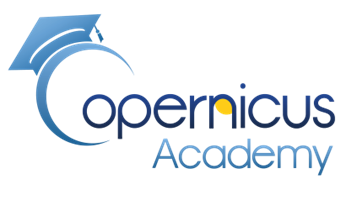 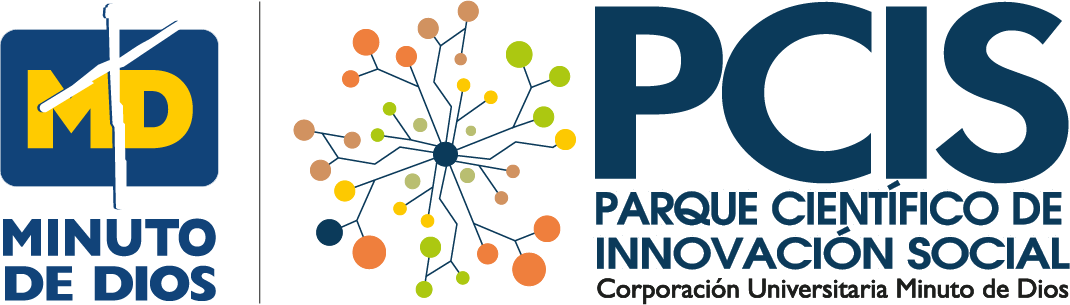 El deslizamiento visto en Goole Earth
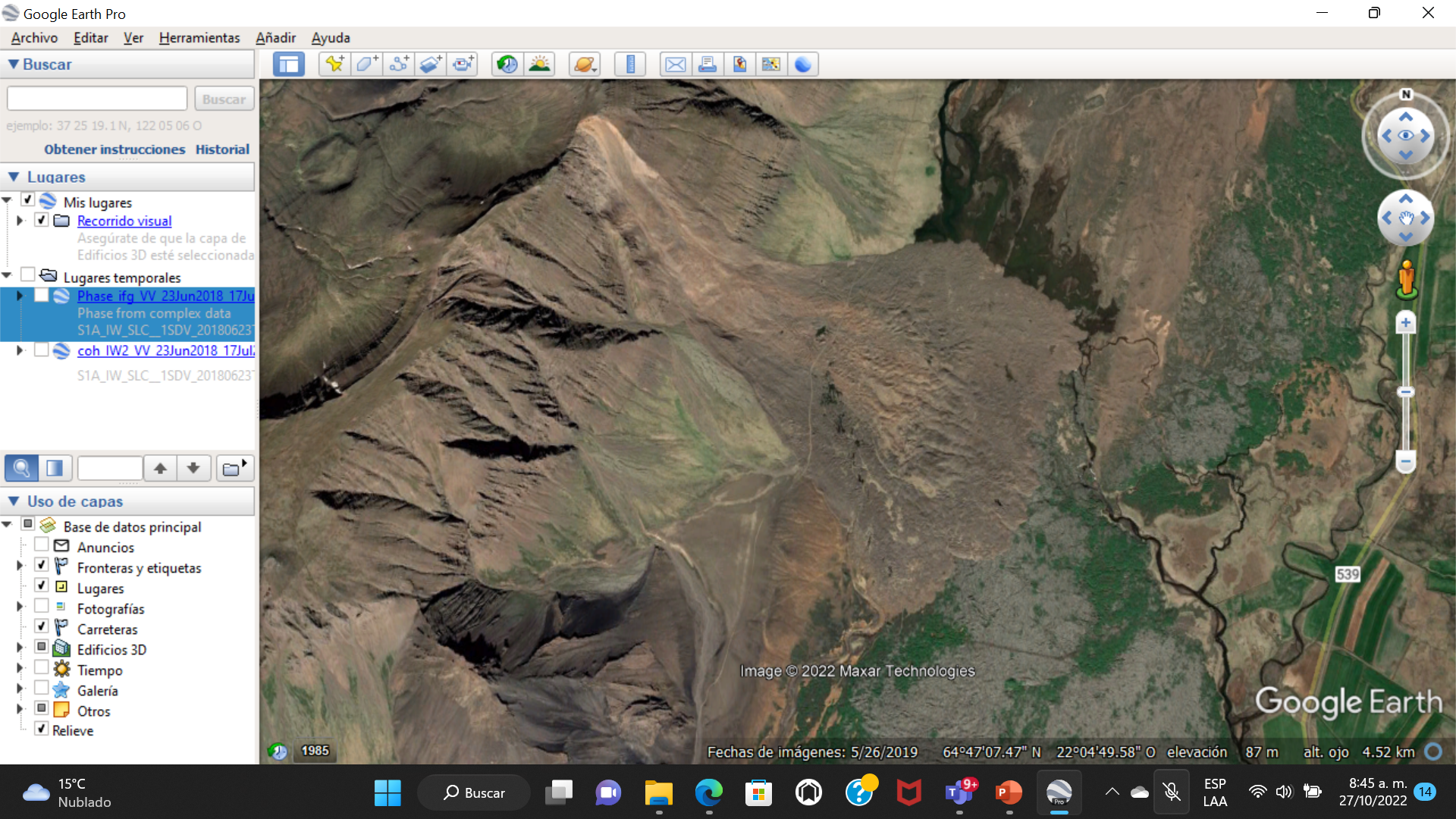 PROYECTO
SATELITES SOCIALES
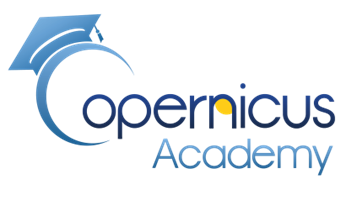 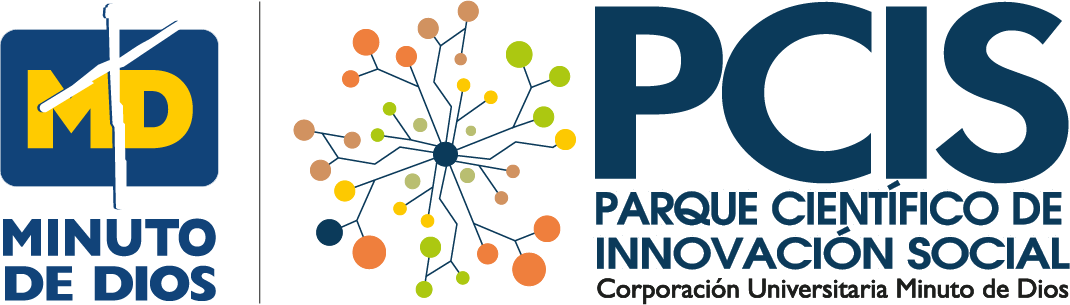 Phase en Google Earth sobre el terreno
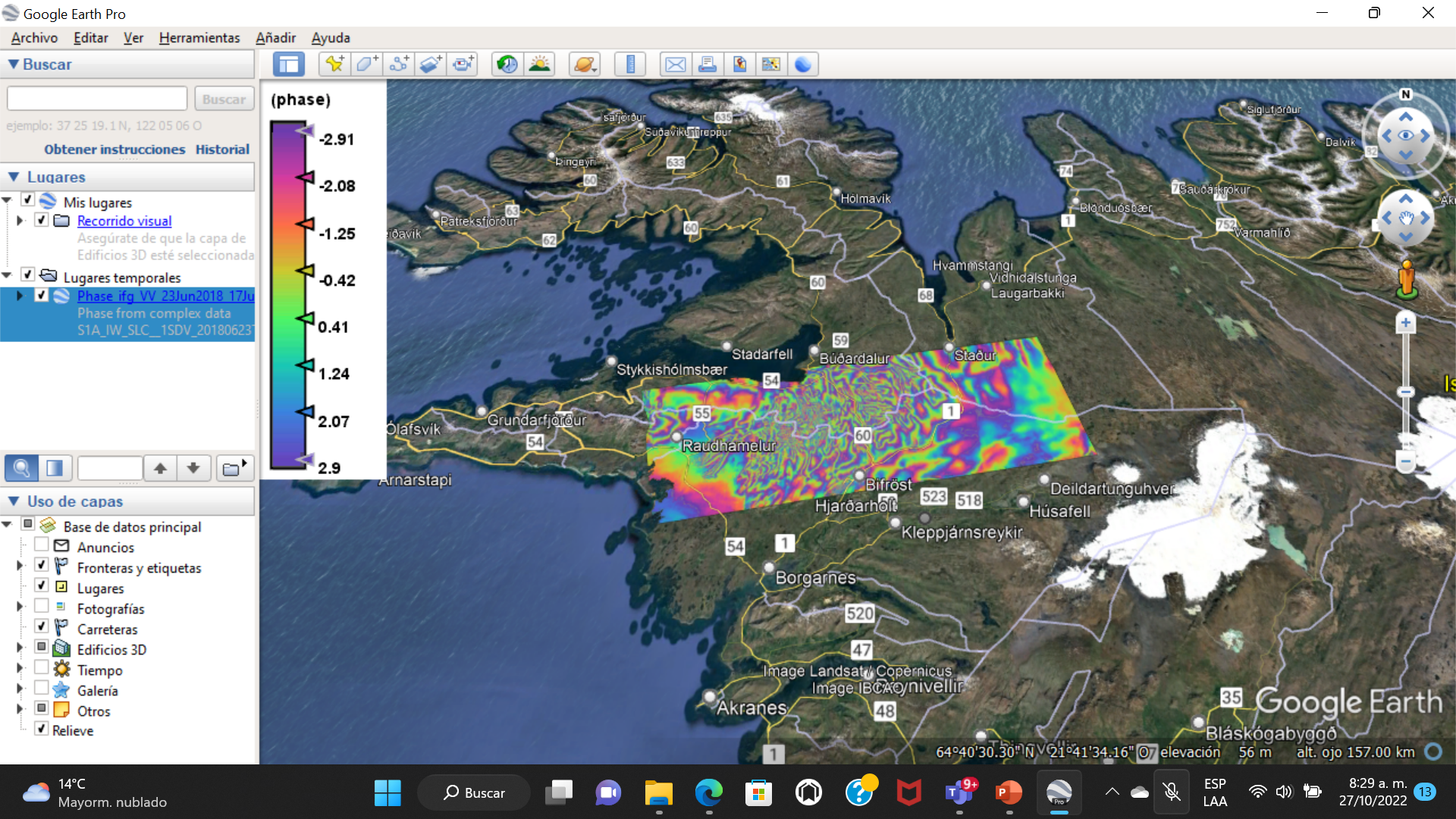 PROYECTO
SATELITES SOCIALES
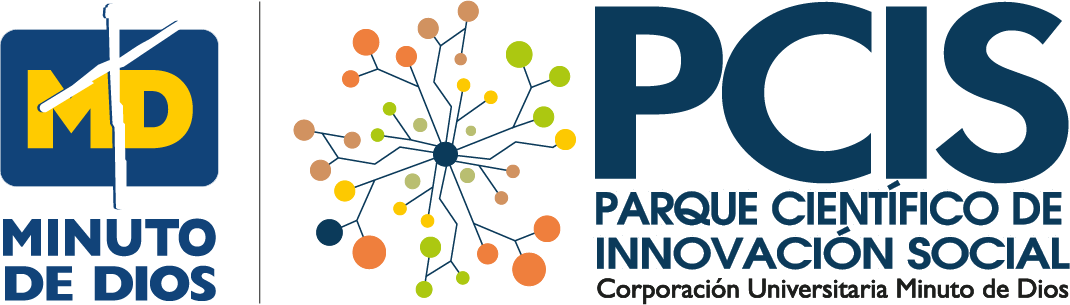 Coherencia en Google Earth sobre el terreno
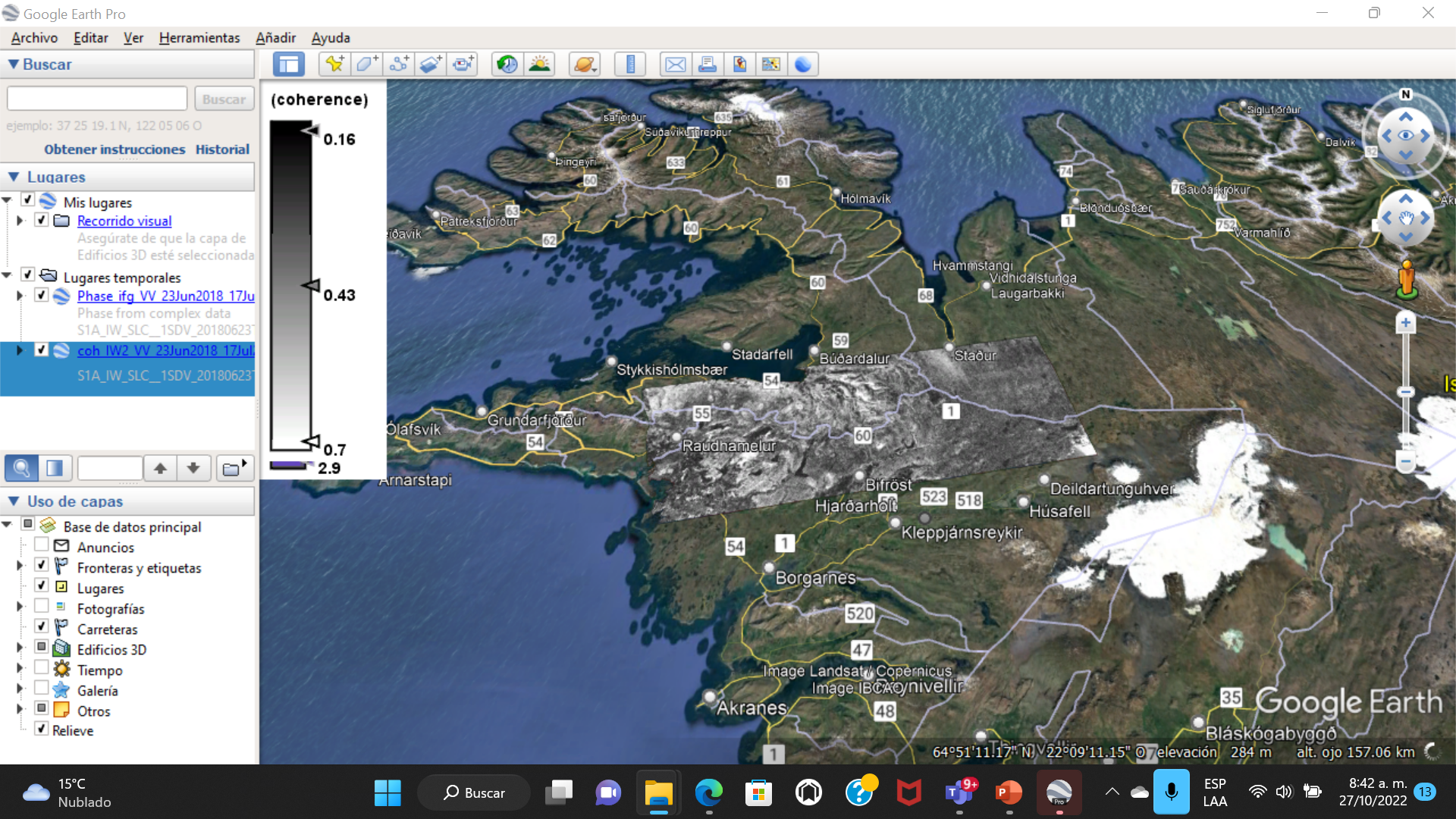 PROYECTO
SATELITES SOCIALES
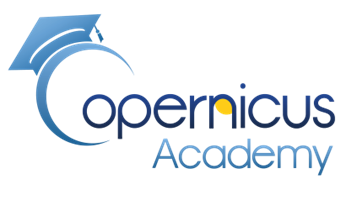 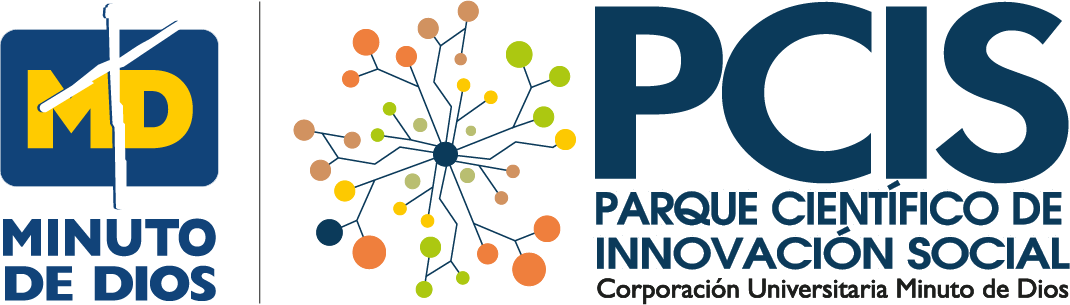 Phase en Google Earth sobre el terreno reducido
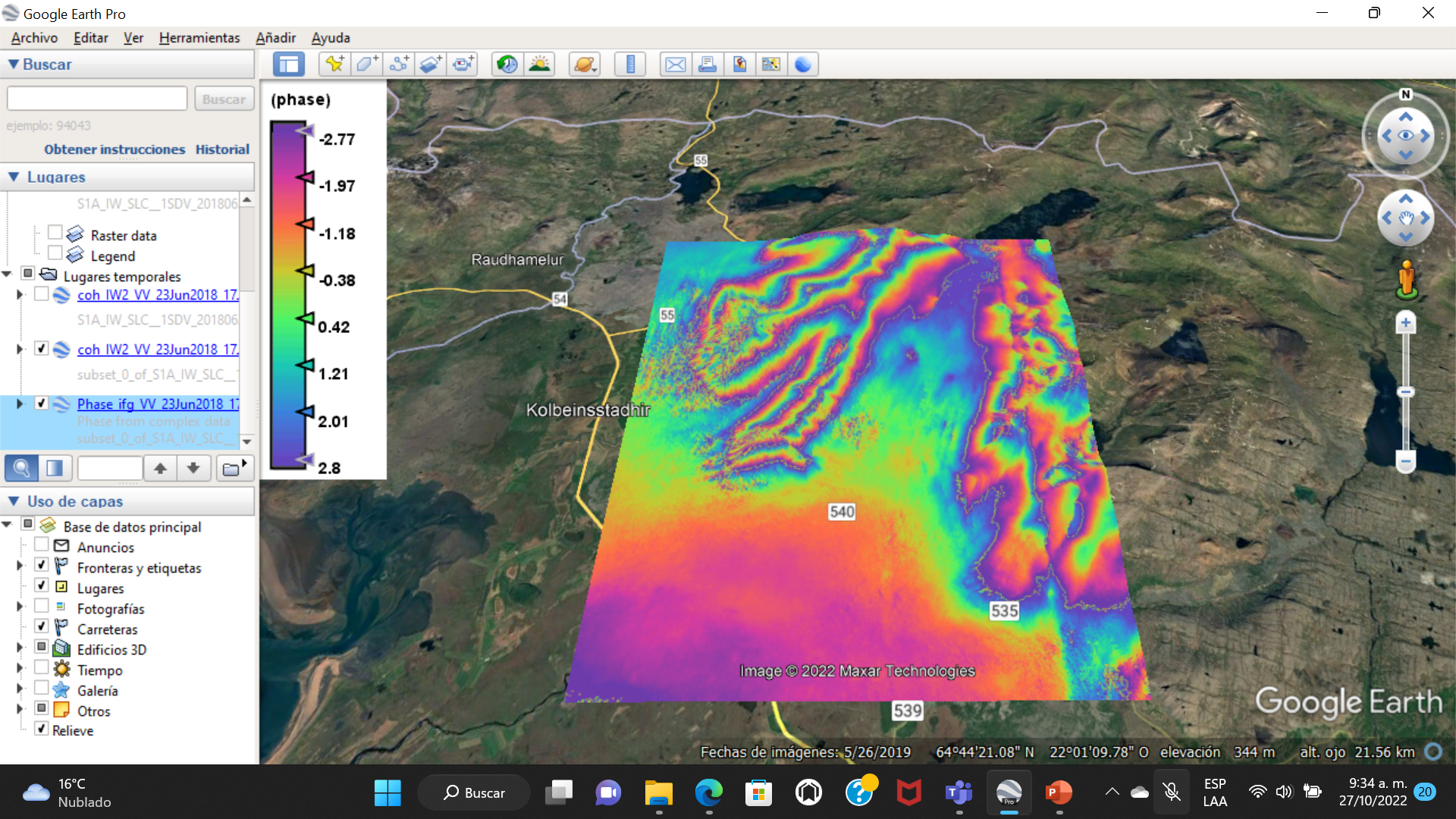 PROYECTO
SATELITES SOCIALES
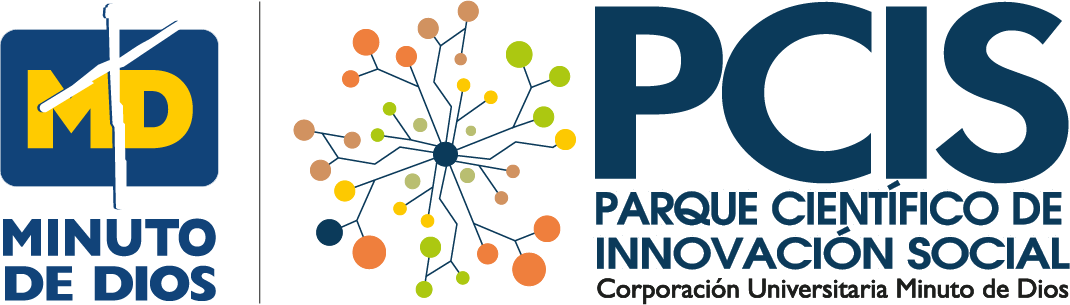 Coherencia en Google Earth sobre el terreno reducido
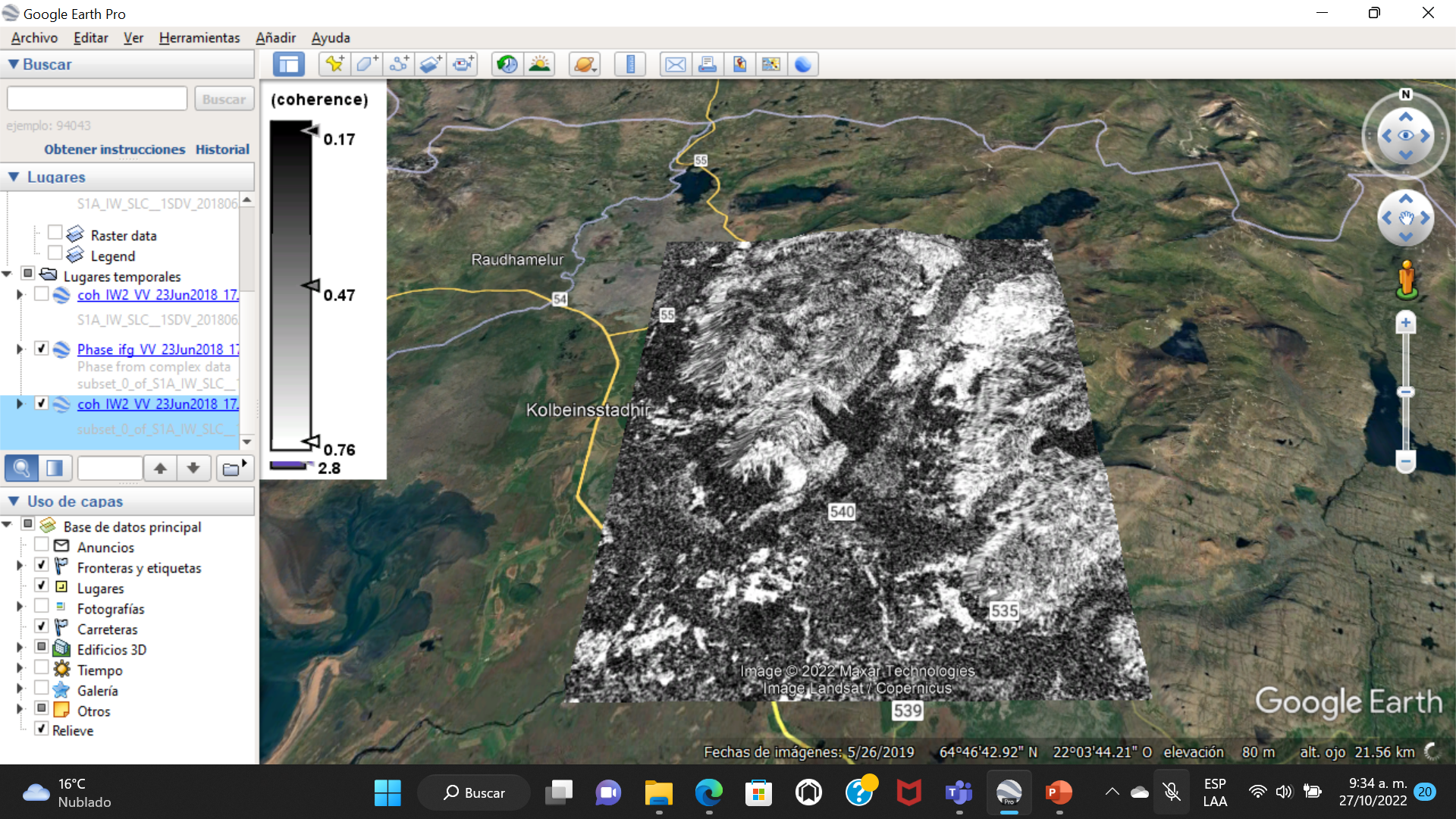 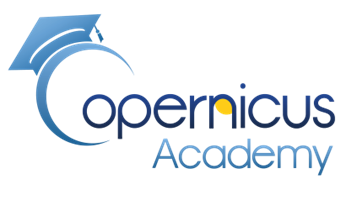 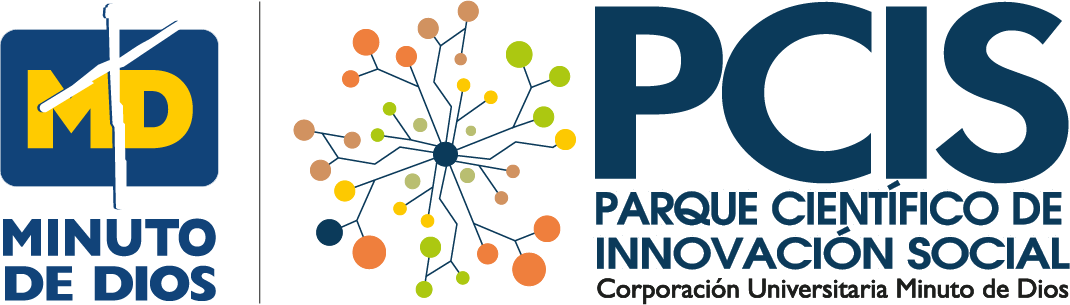 FIN